Unit 17
What would you like to eat
Lesson 1 – Part 4,5,6
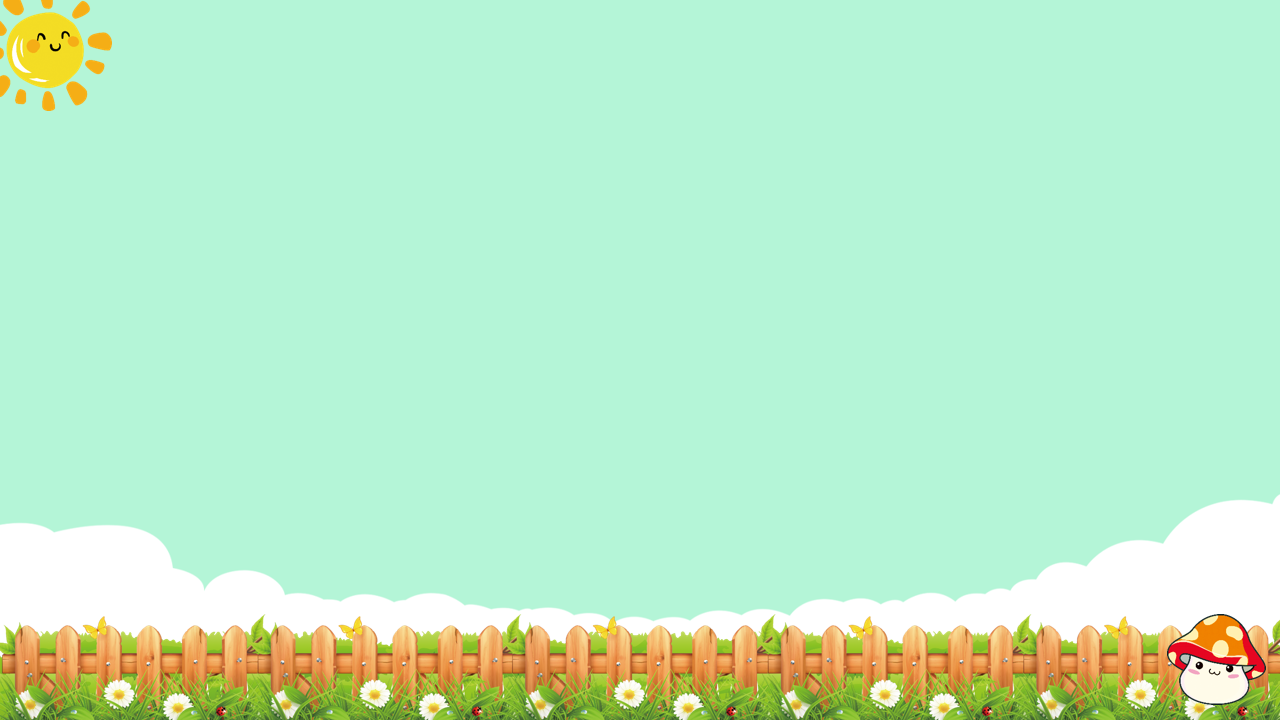 LET’S PLAY
PLAY
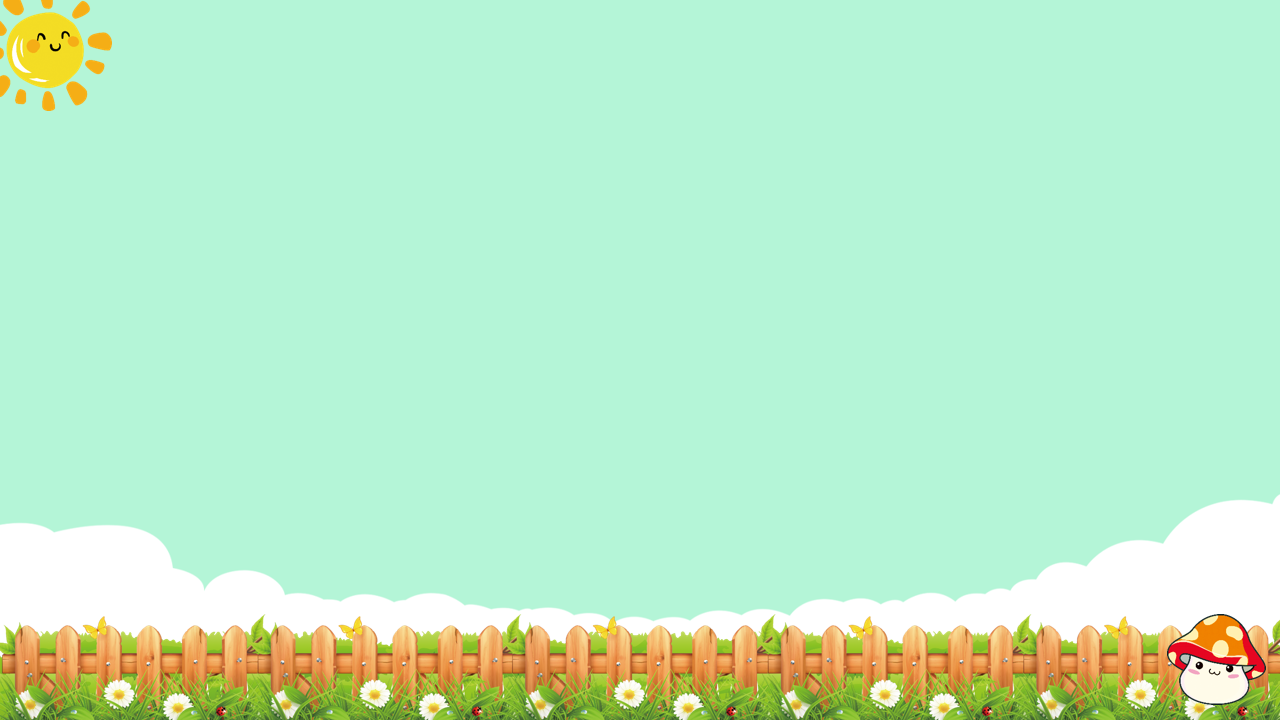 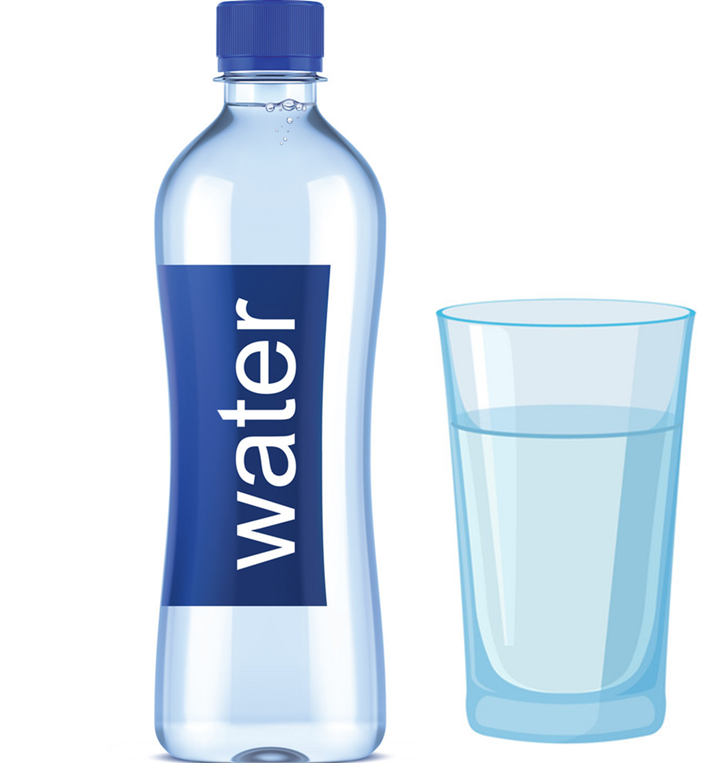 A. water
B. juice
C. glass
D. milk
Next
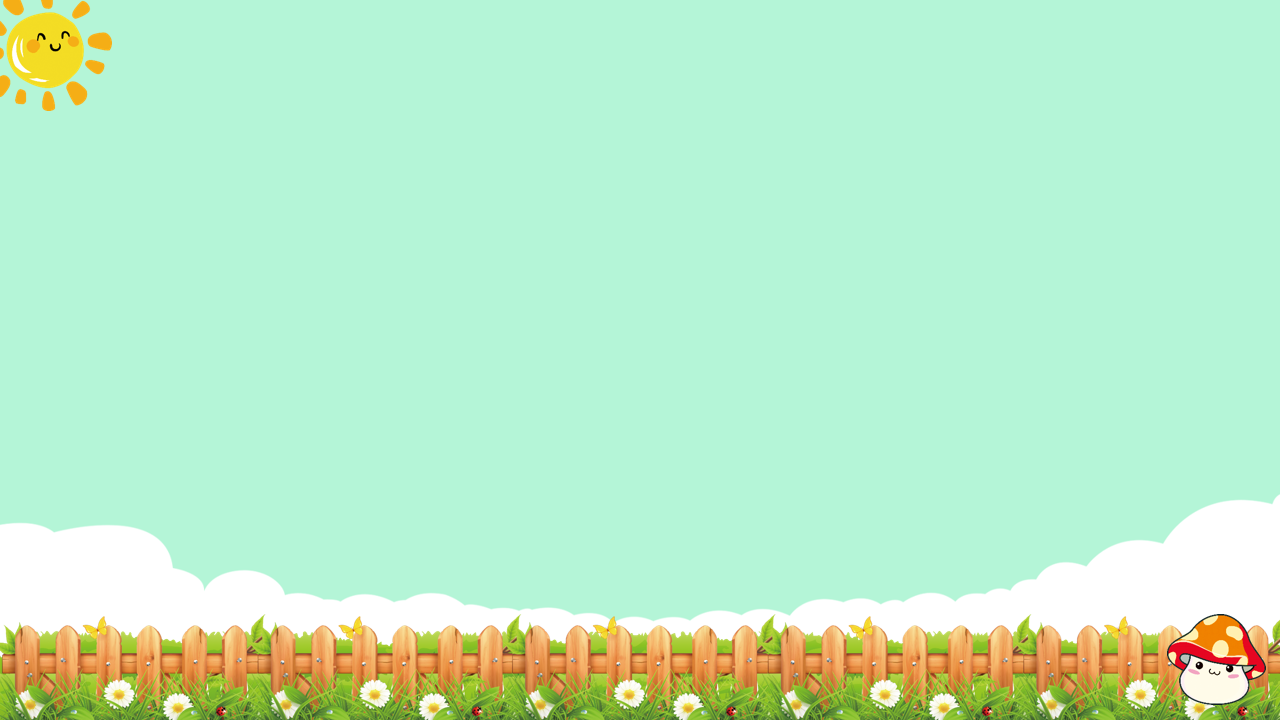 A. choclate
B. bread
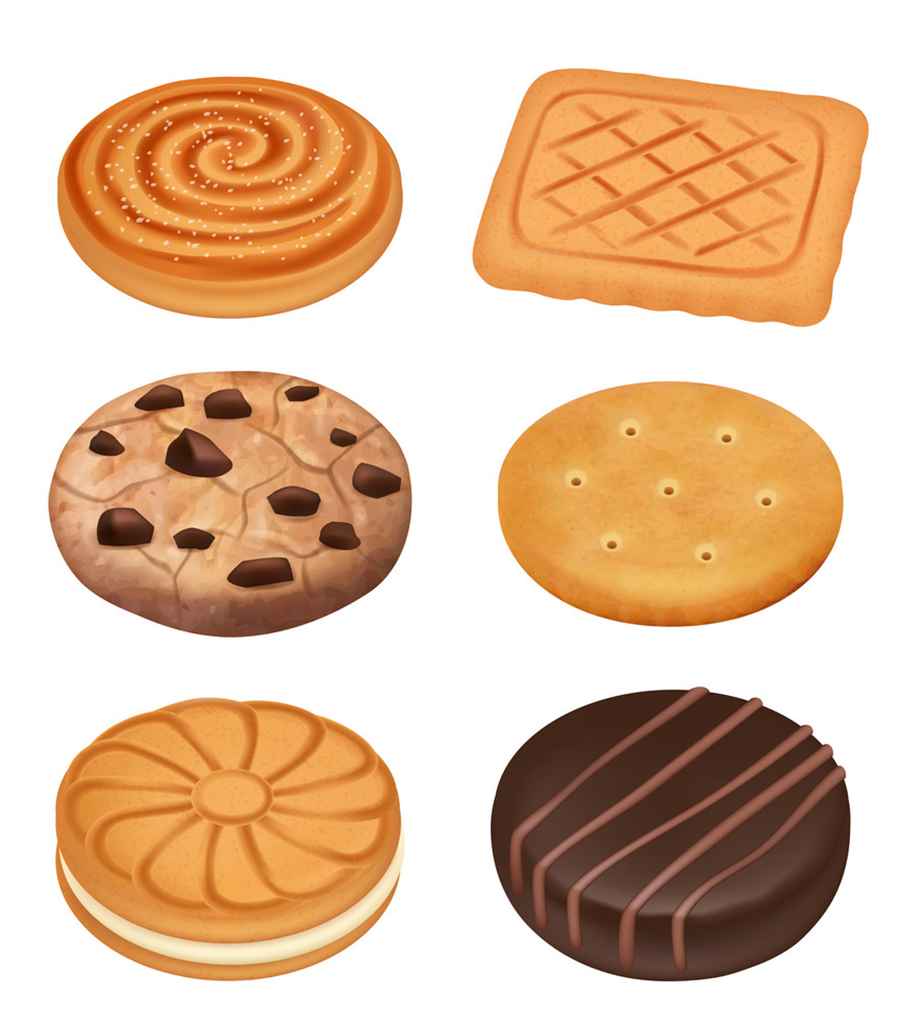 C. rice
D. biscuit
Next
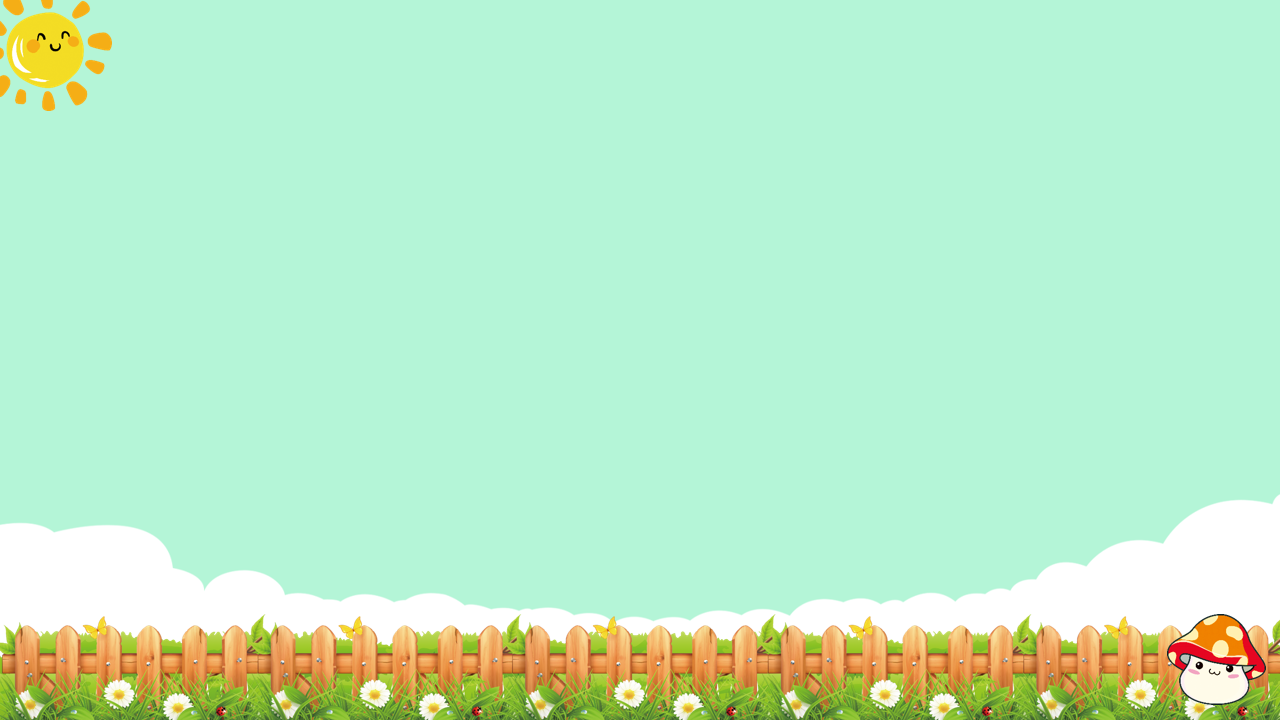 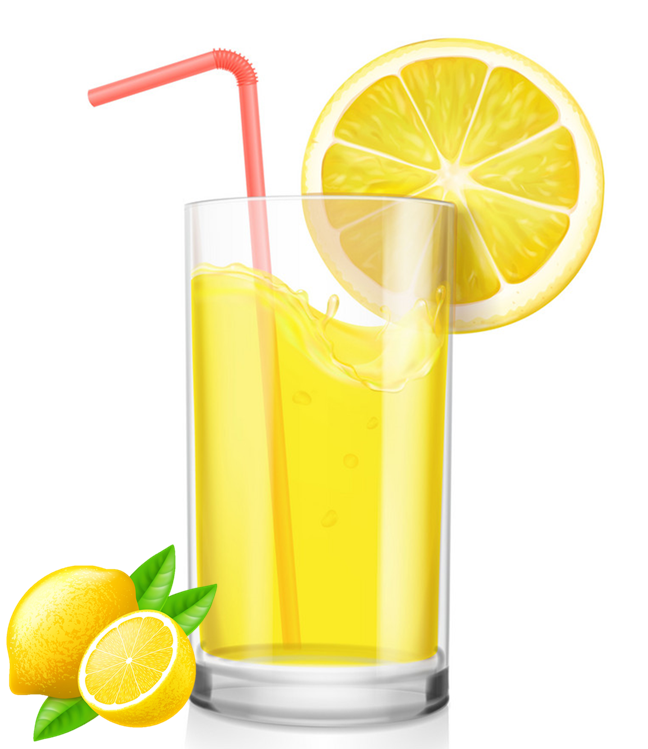 A. Orange juice
B. Lemonade
C. Lemon juice
D. Water
Next
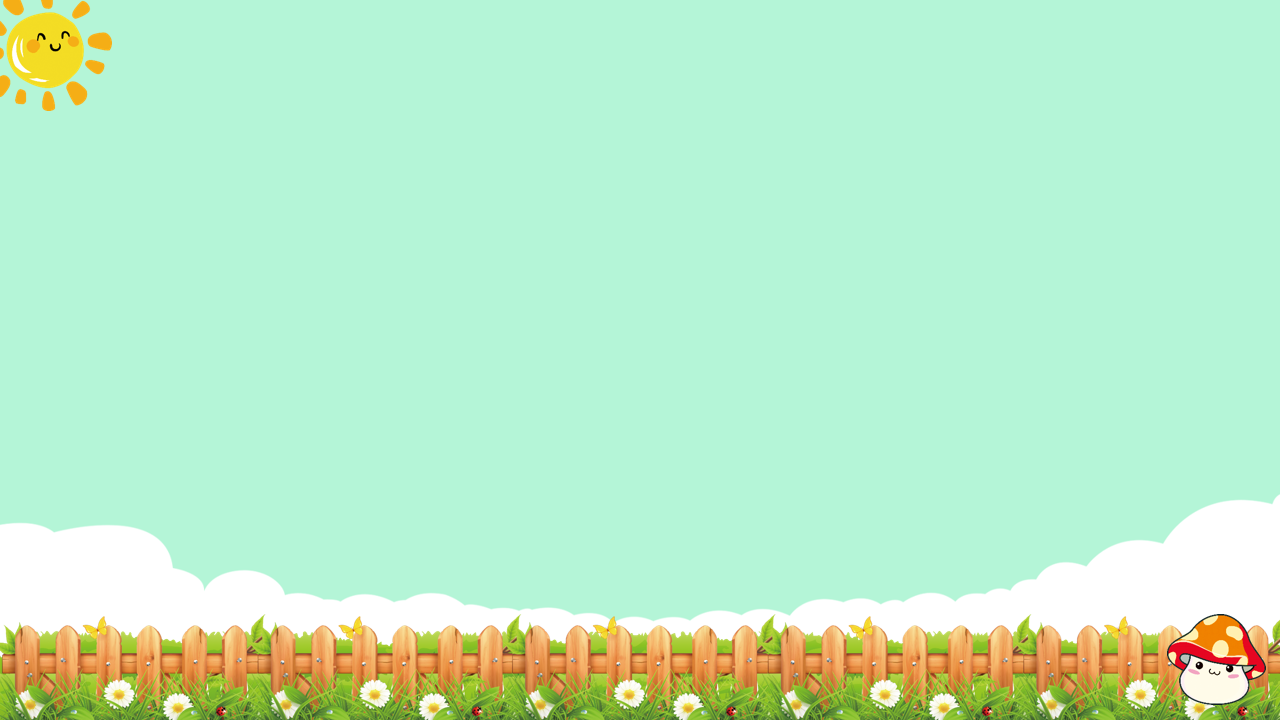 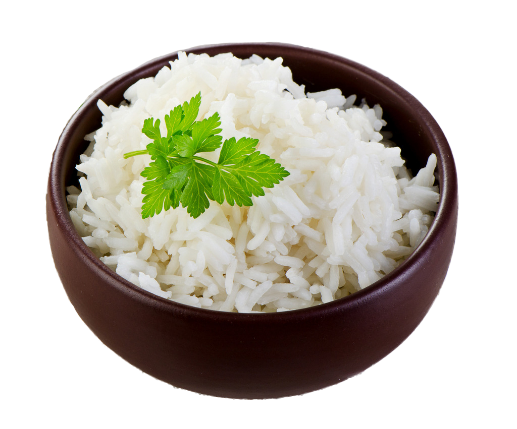 A. noodles
B. bread
C. rice
D. biscuits
Next
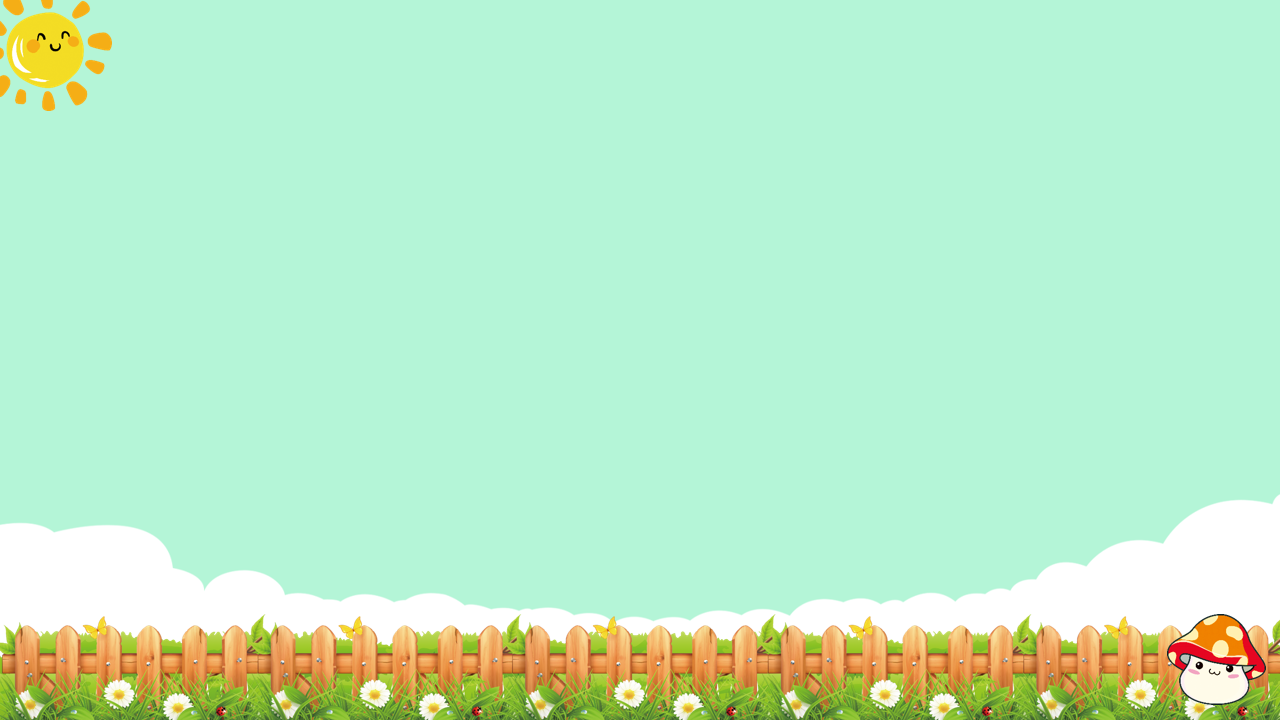 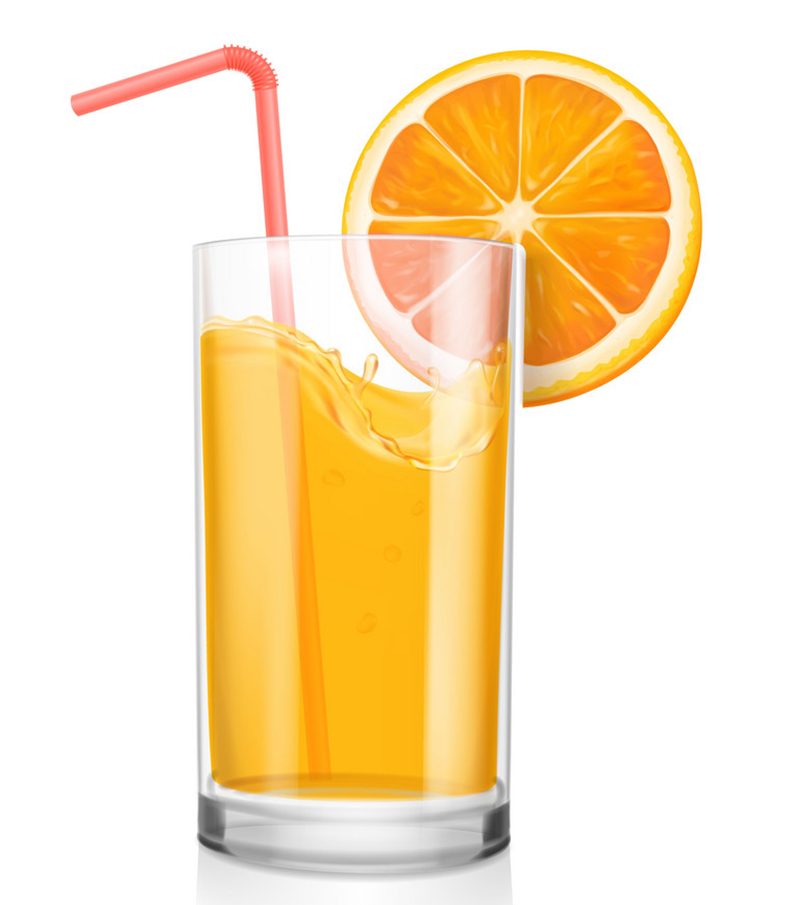 A. Orange juice
B. Lemonade
C. Water
D. Milk
Next
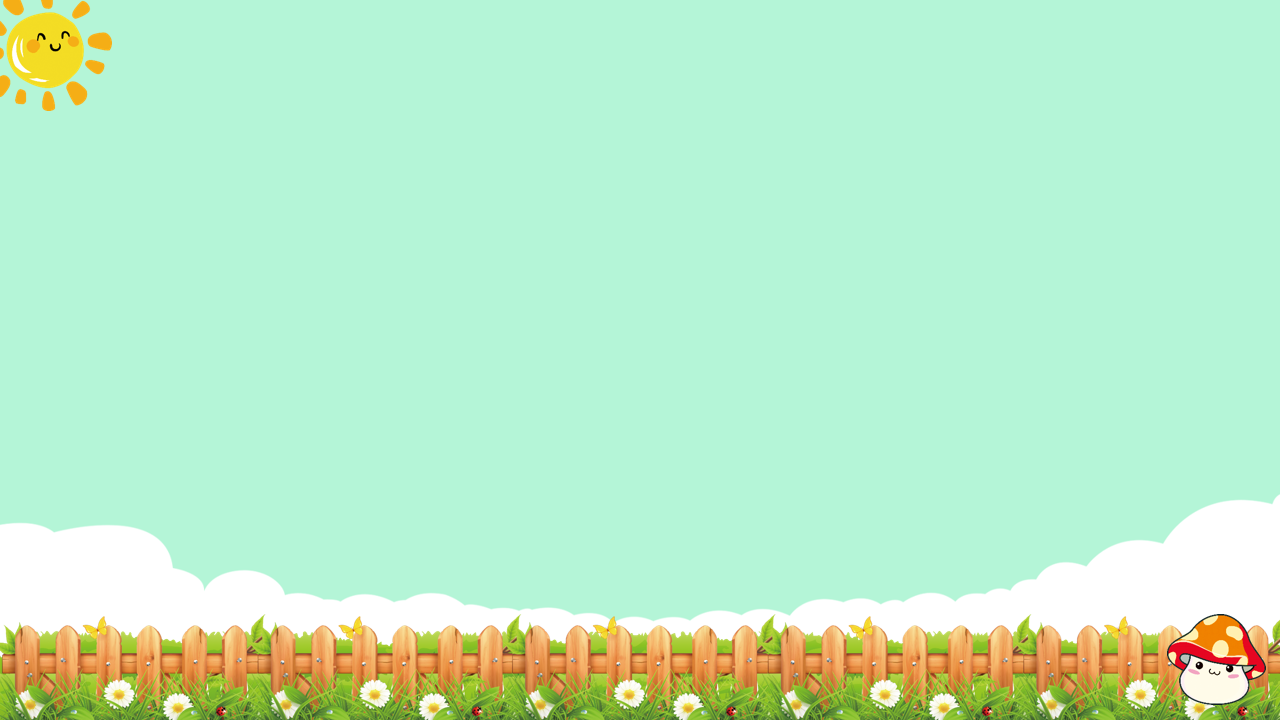 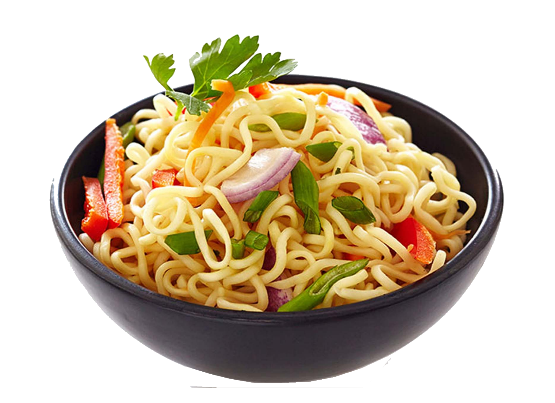 A. rice
B. chocolate
C. biscuits
D. noodle
Next
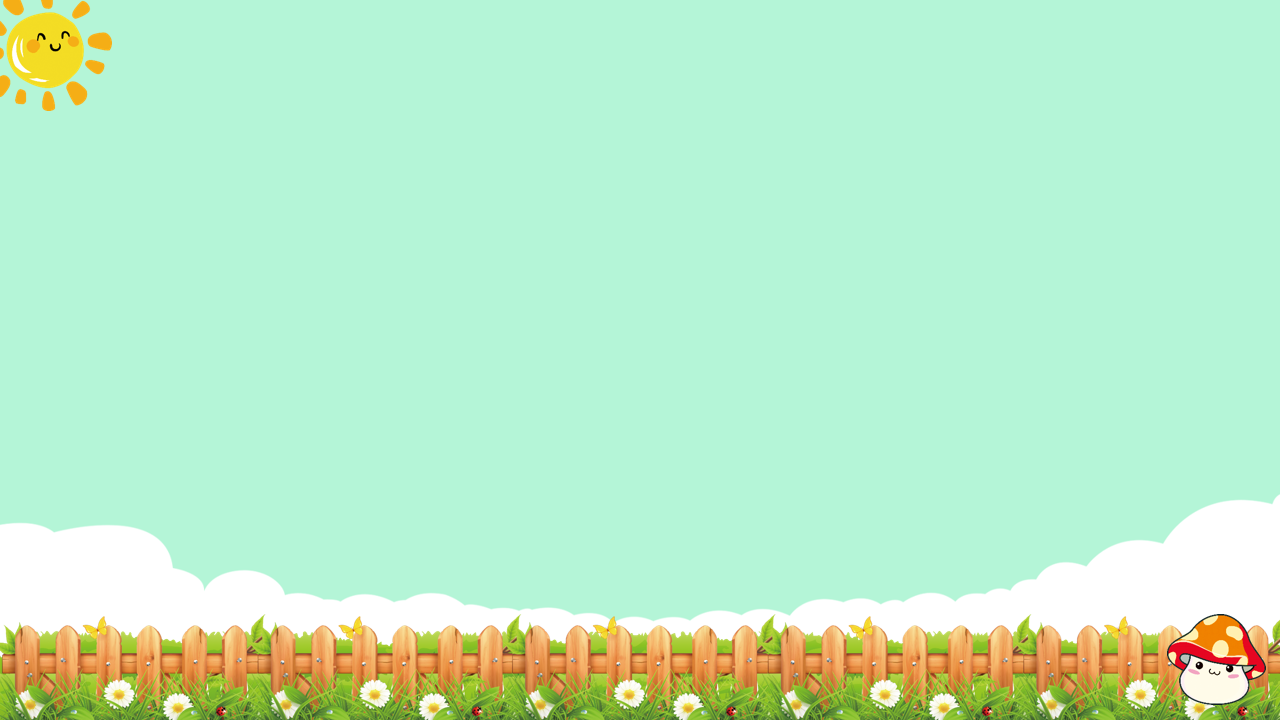 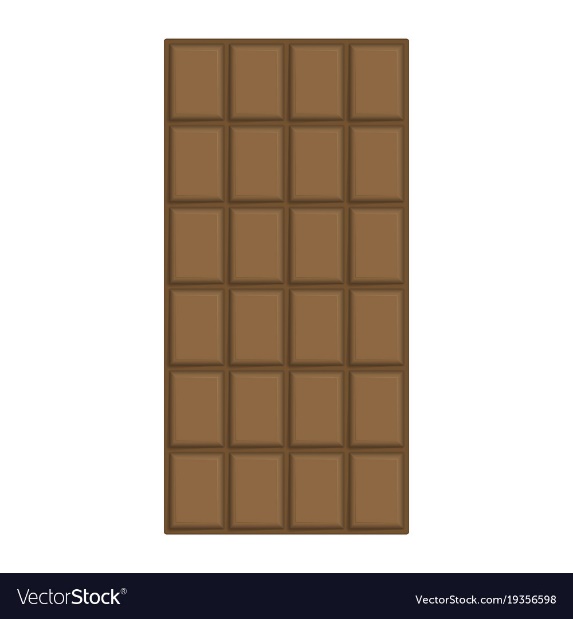 A. packet
B. bar
C. bowl
D. bottle
Next
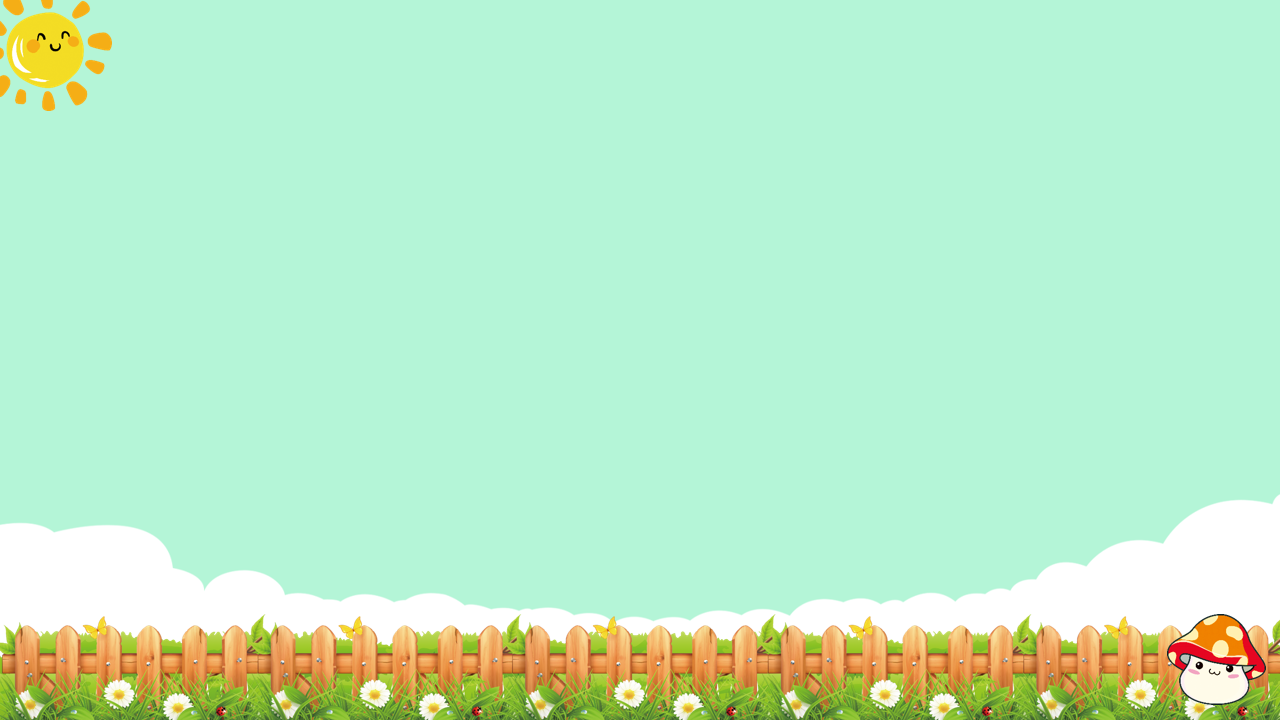 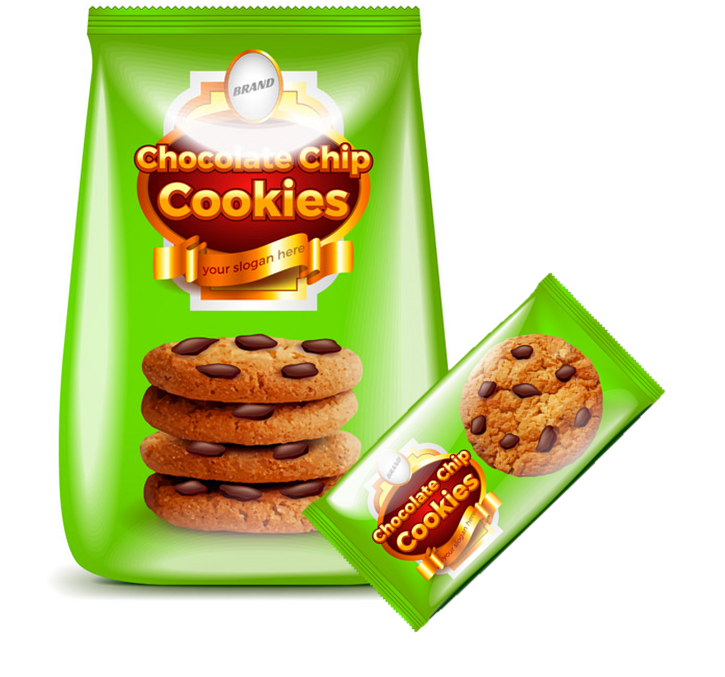 A. bar
B. glass
C. packet
D. bowl
Next
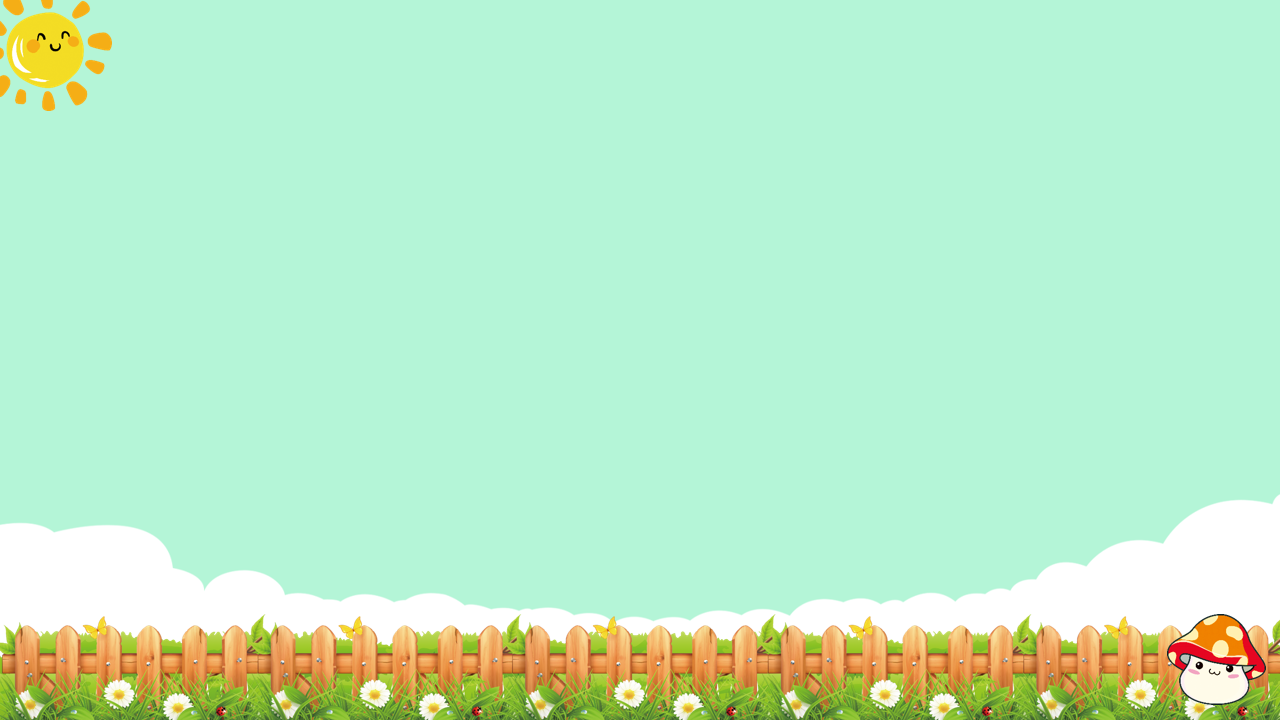 A. bowl
B. carton
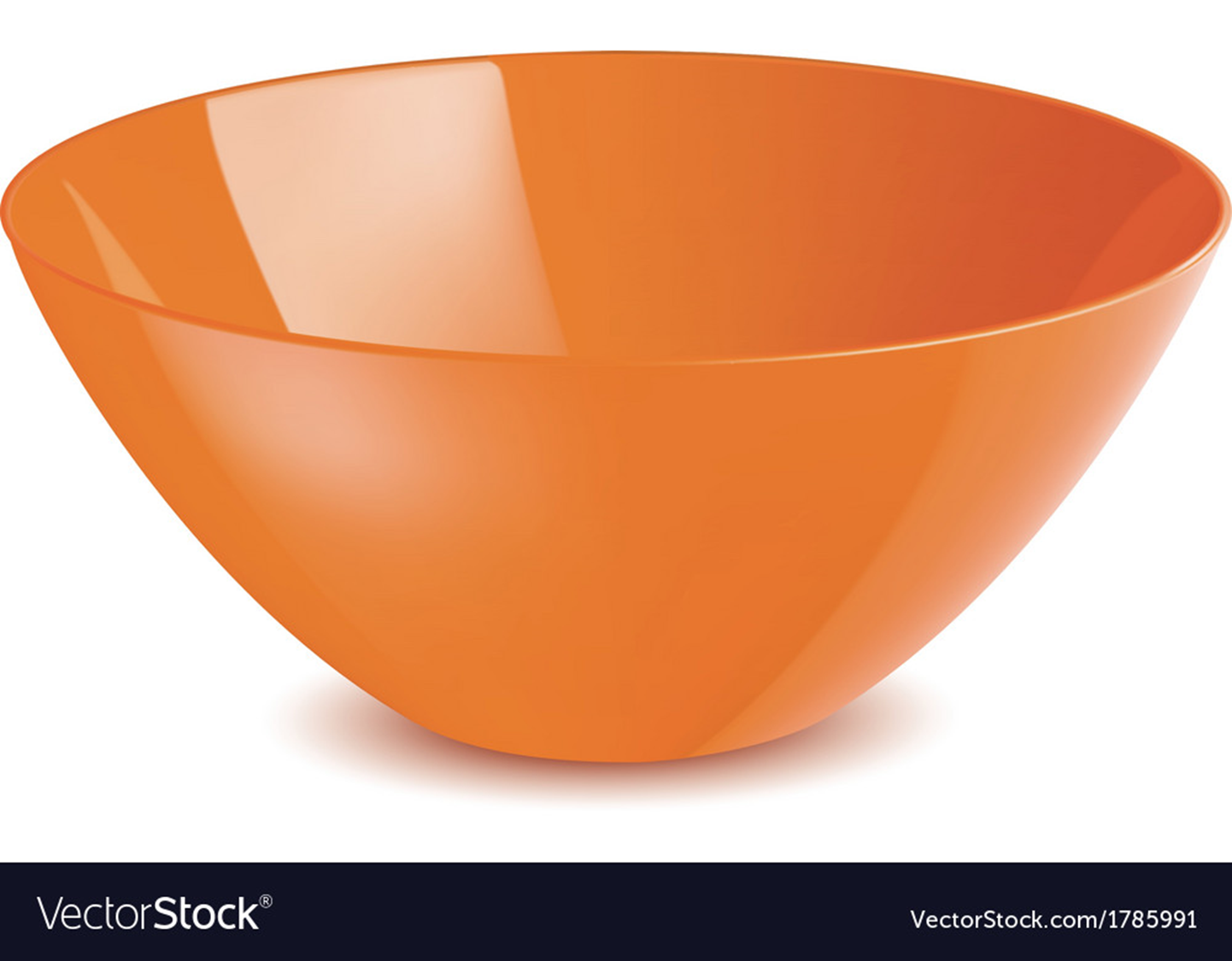 C. glass
D. cup
Next
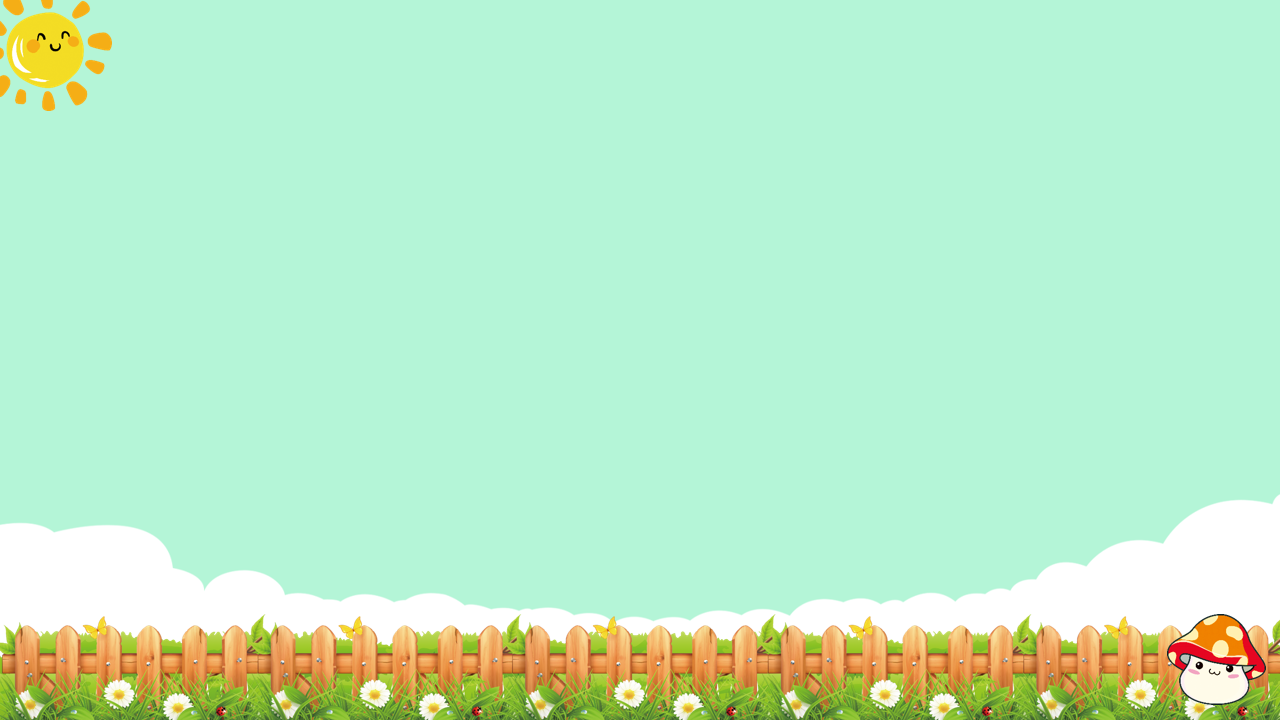 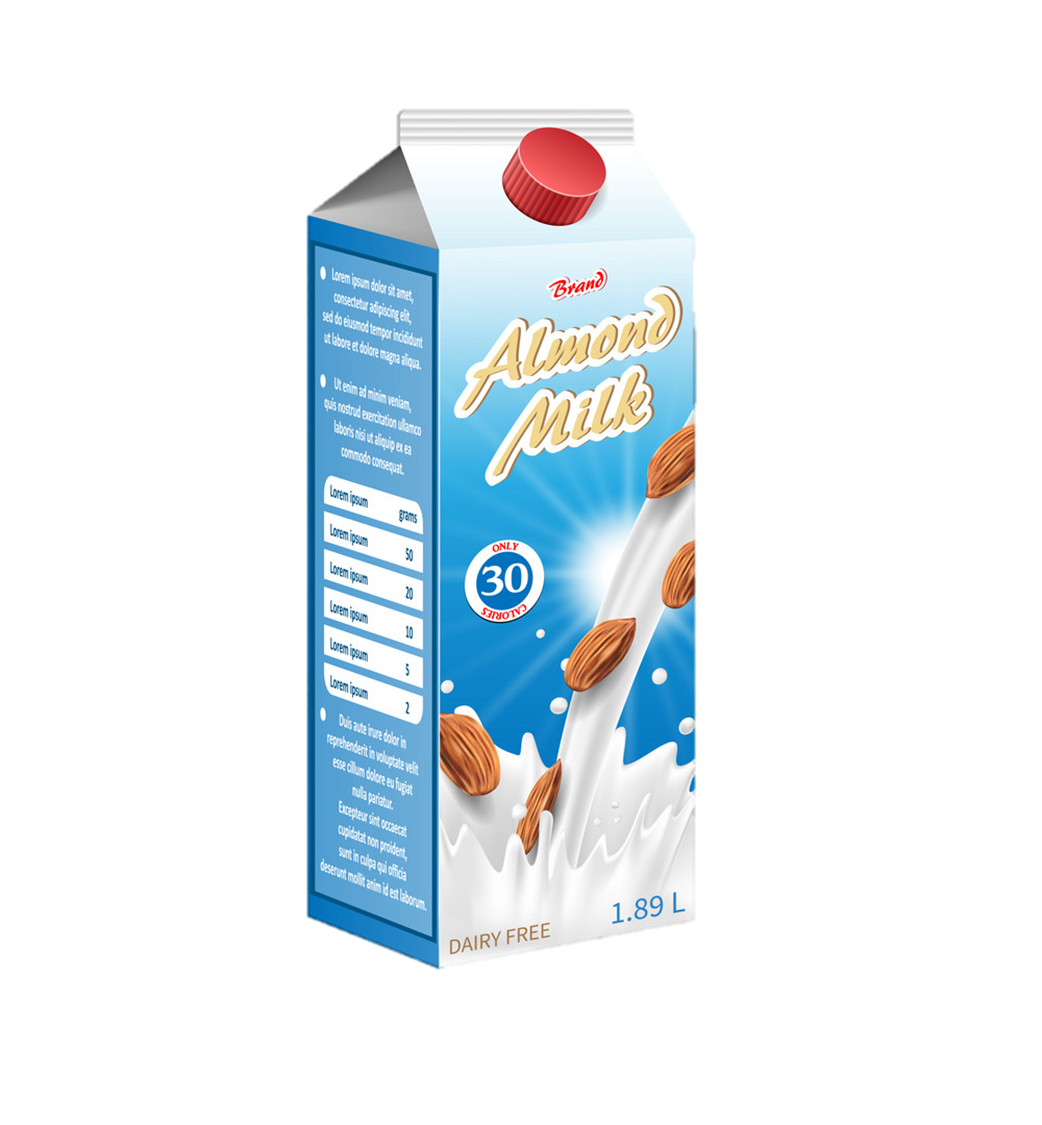 A. bottle
B. cup
C. glass
D. carton
Next
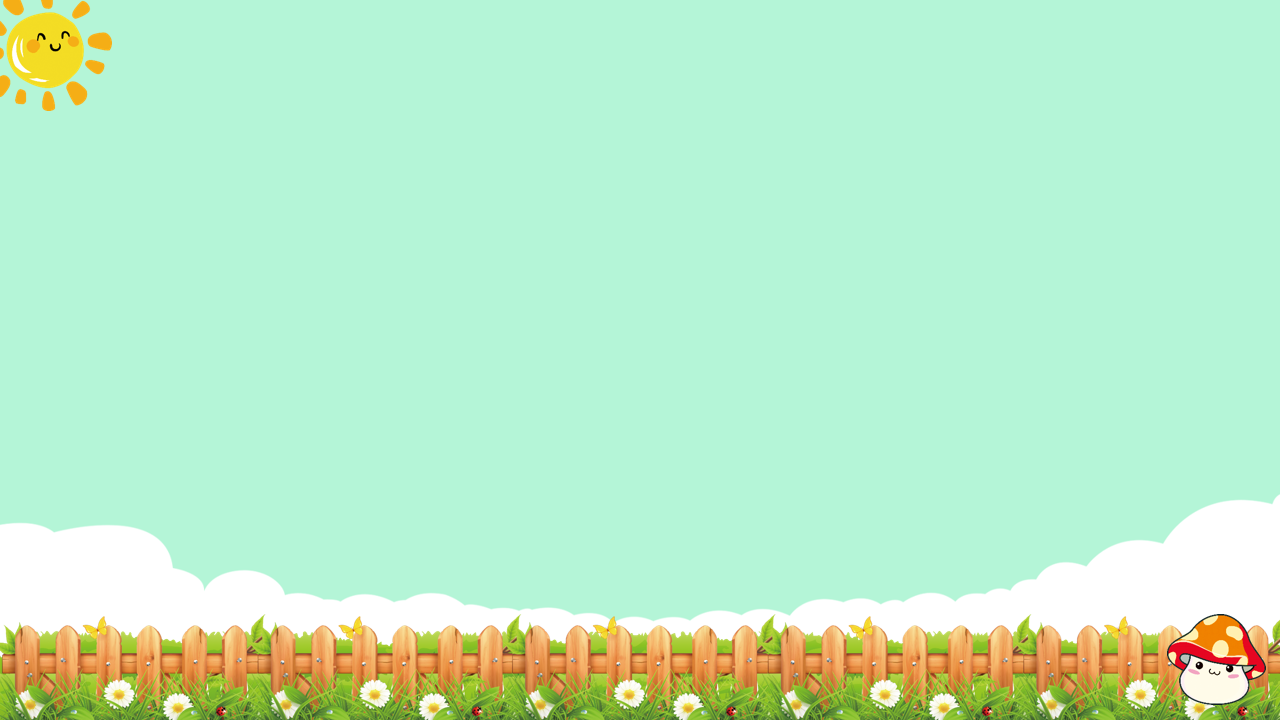 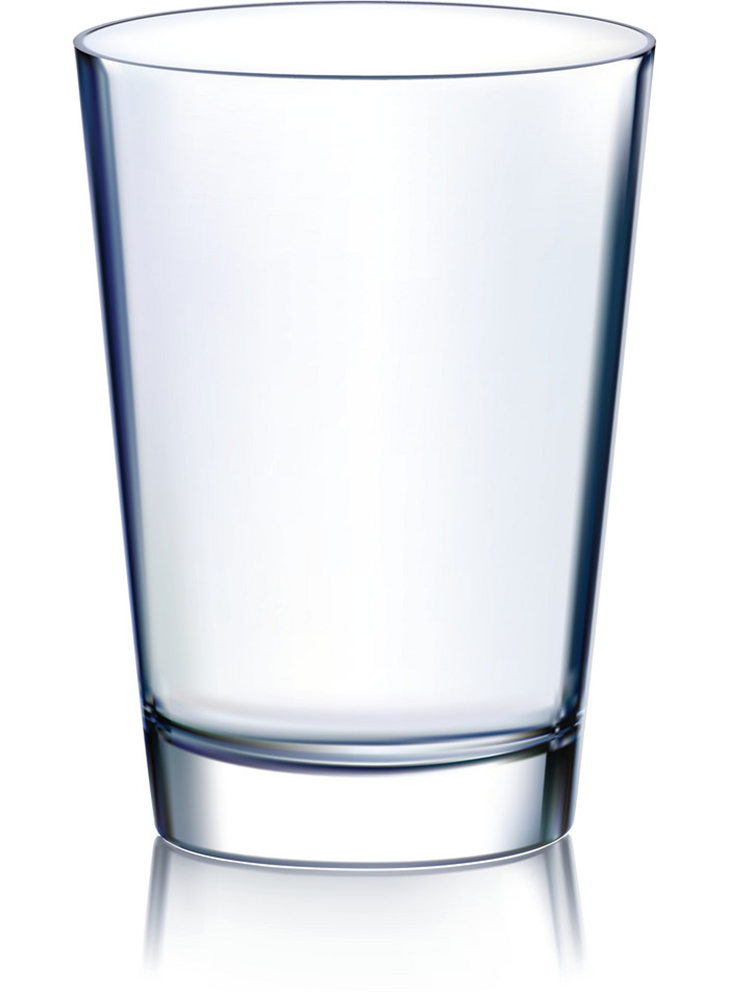 A. carton
B. glass
C. bowl
D. packet
Next
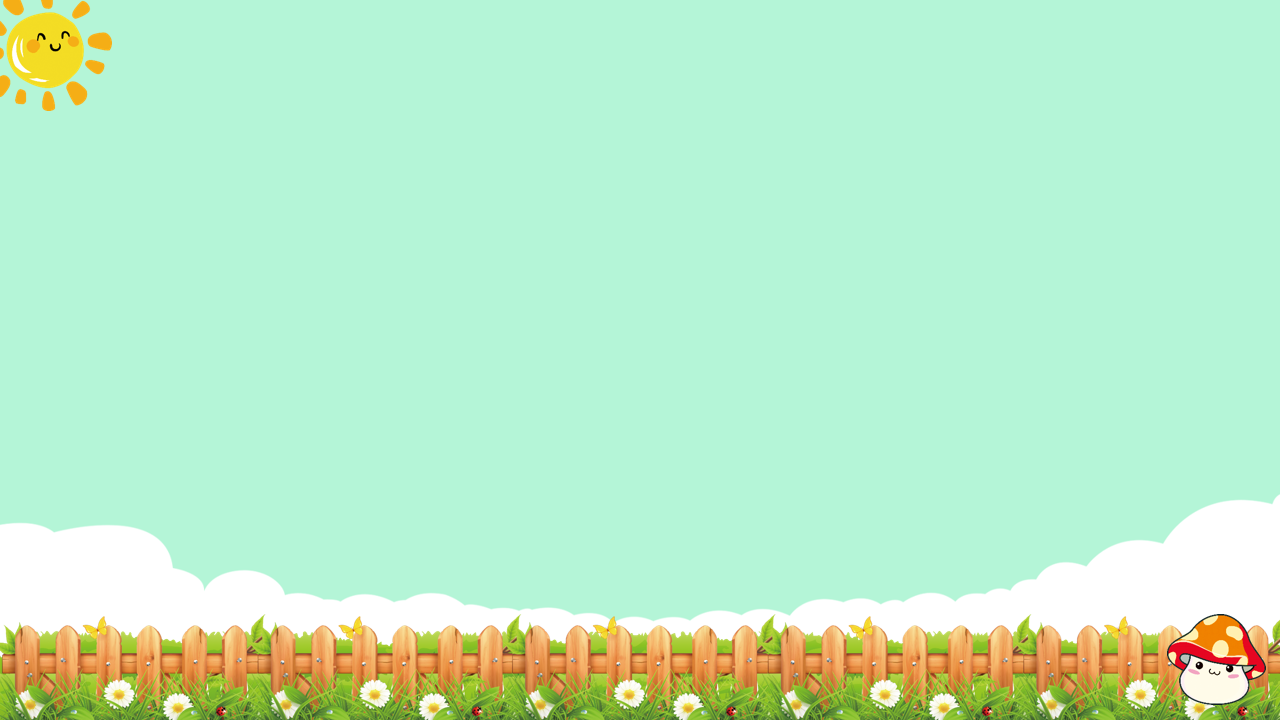 WELL DONE!
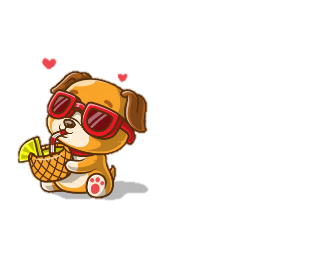 4. Listen and tick.
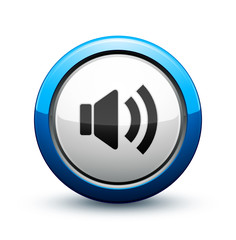 1.
2.
3.
4.
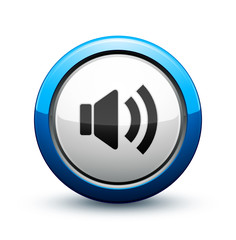 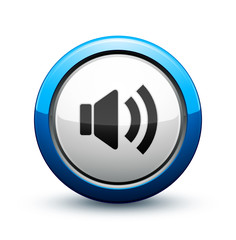 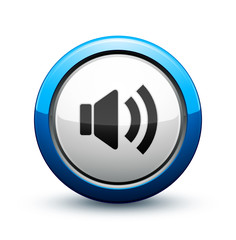 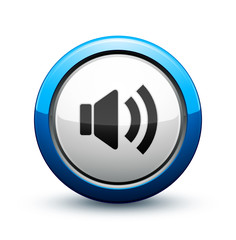 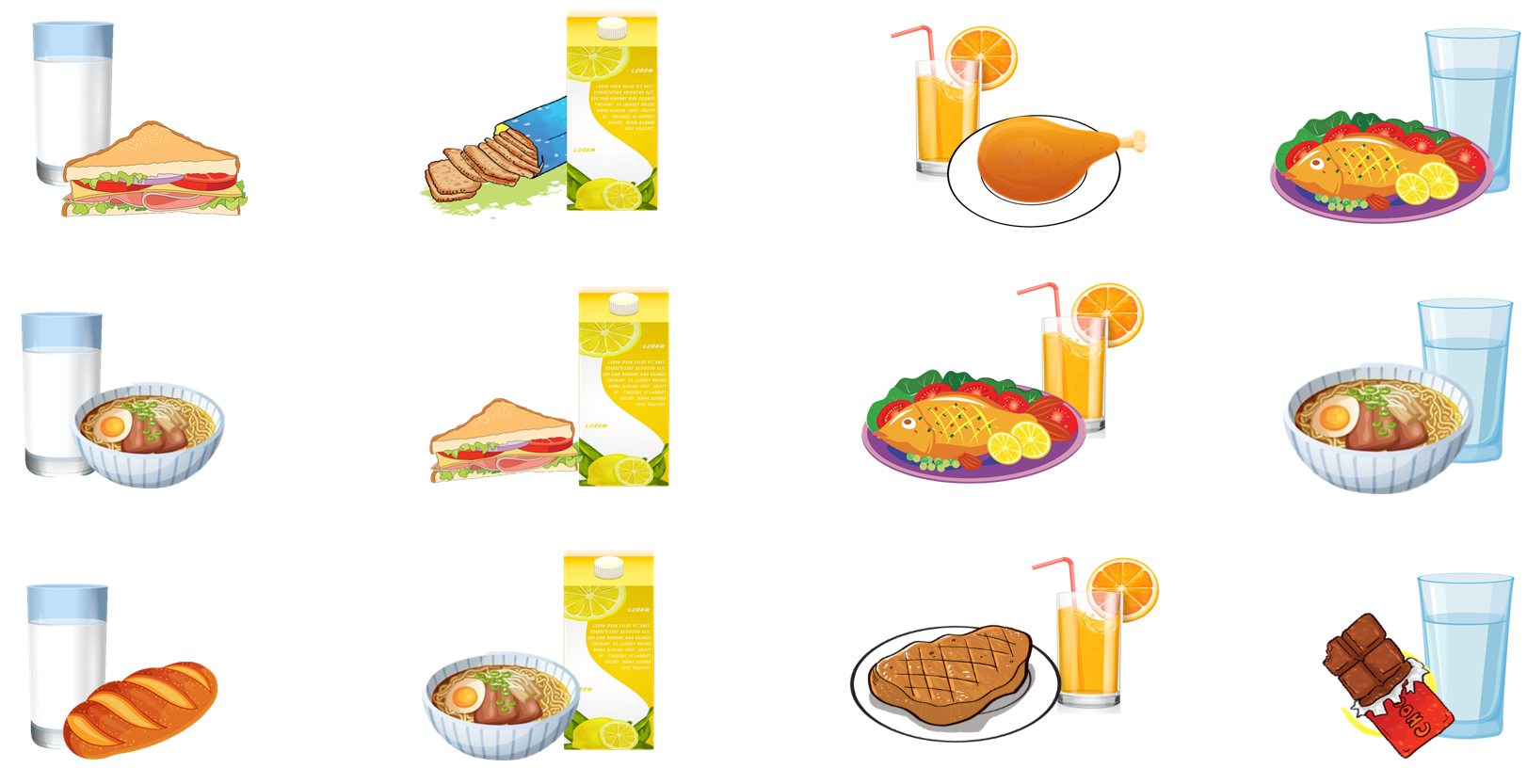 a
a
a
a
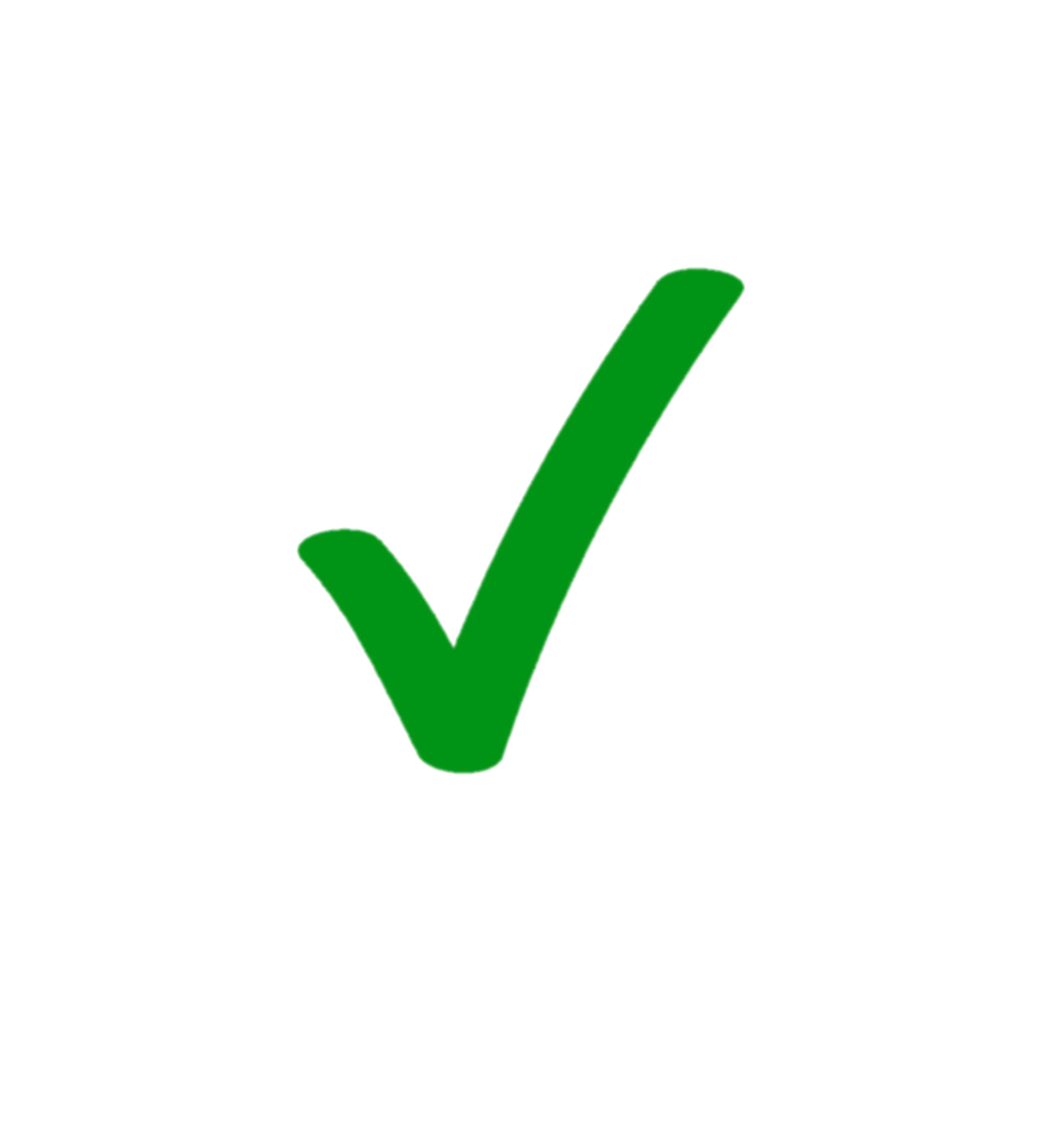 b
b
b
b
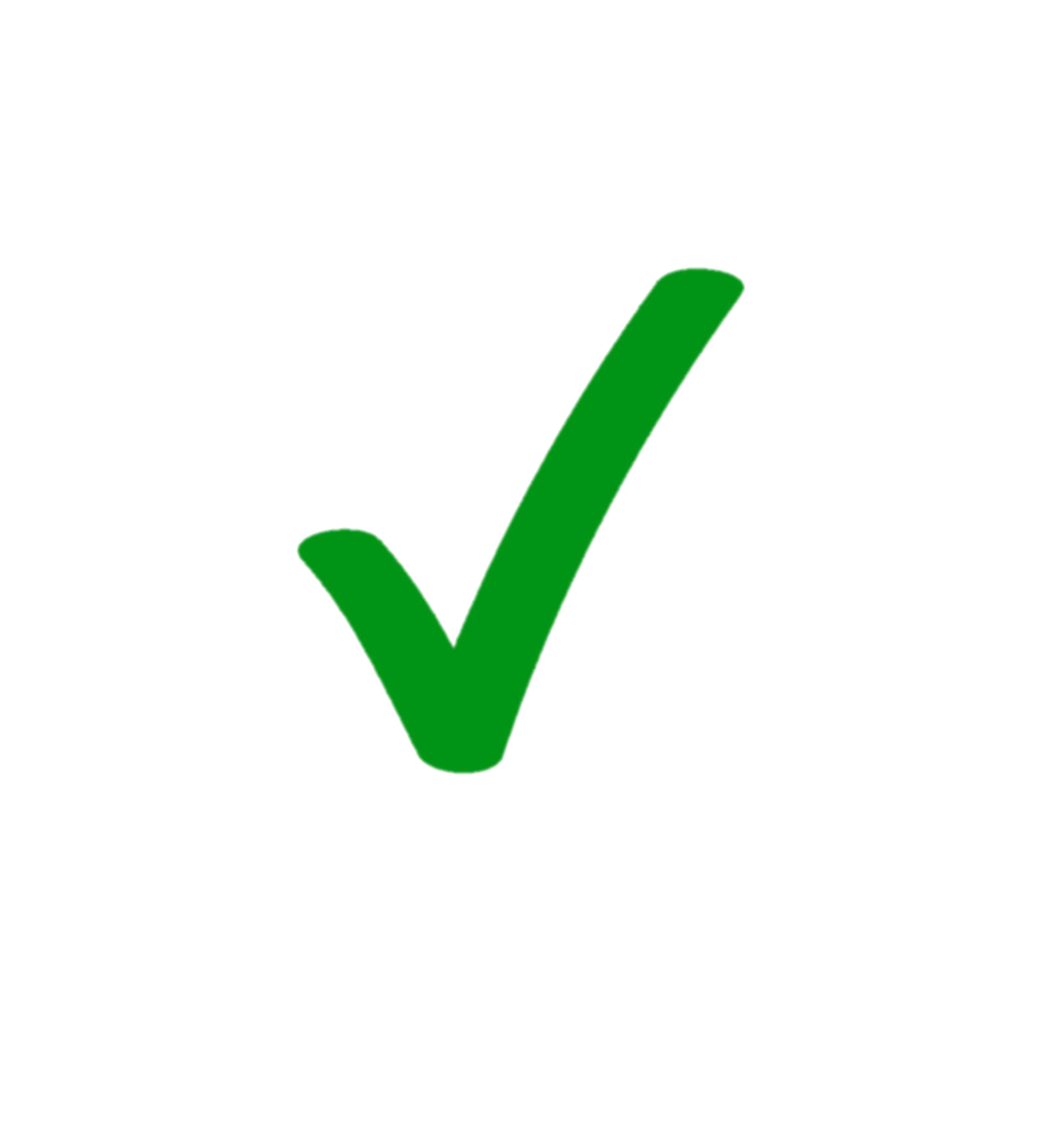 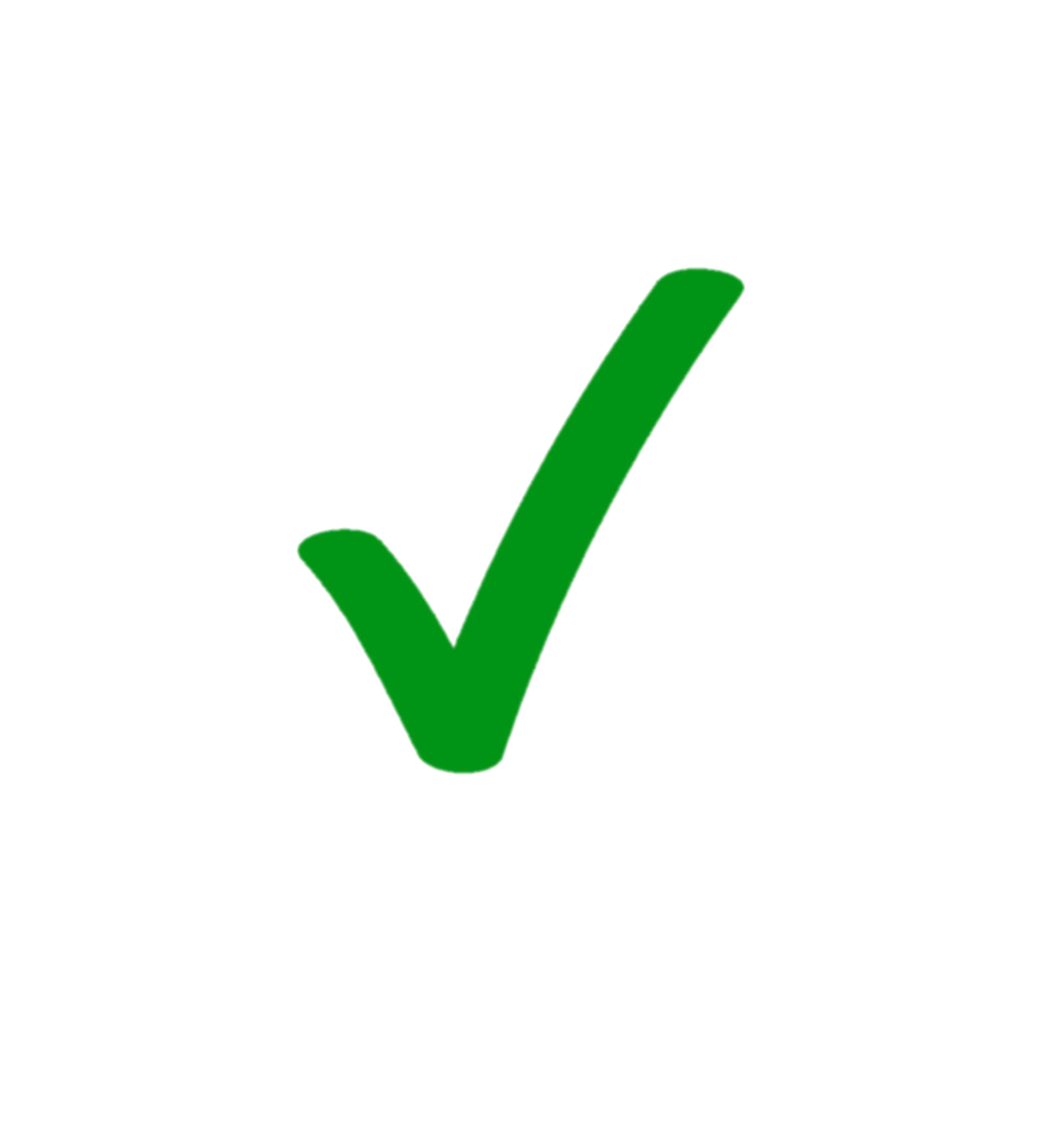 c
c
c
c
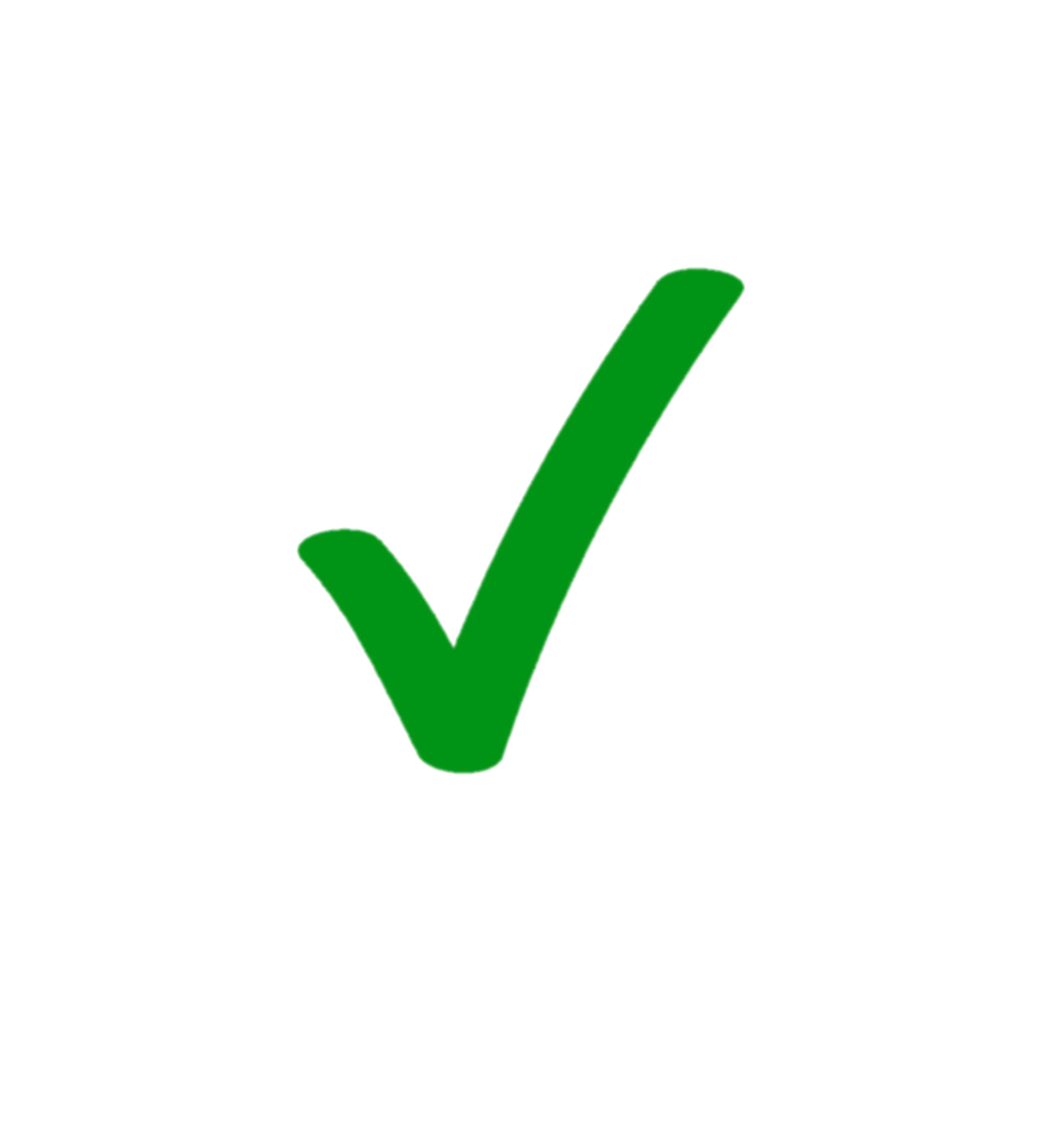 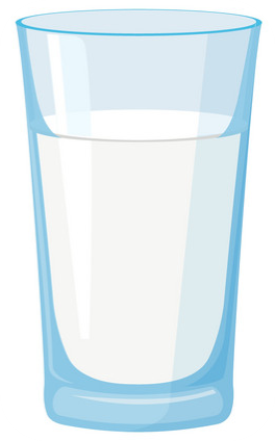 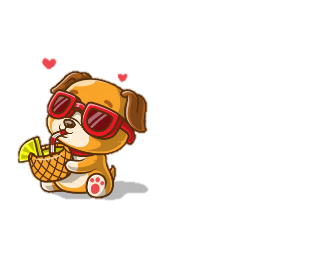 Vocabulary
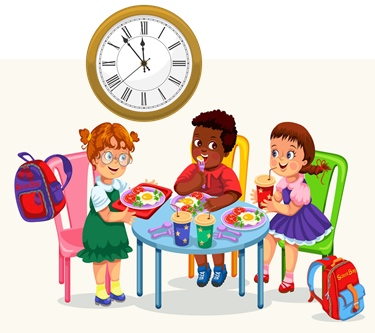 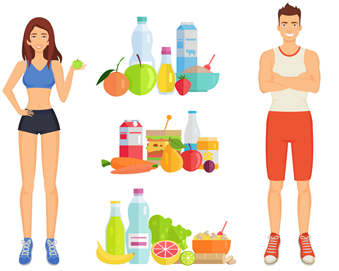 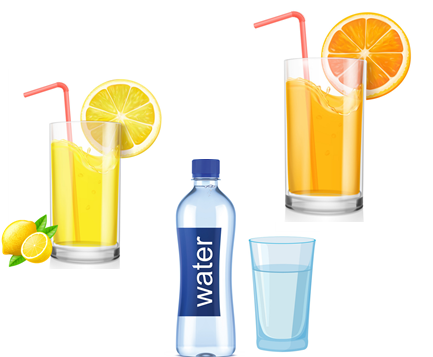 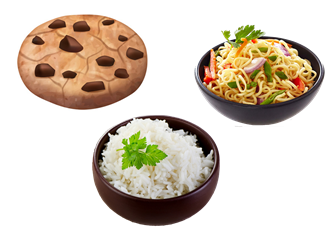 lunch
food
drink
Healthy
/lʌntʃ/
/fuːd/
/drɪŋk/
/ˈhelθi/
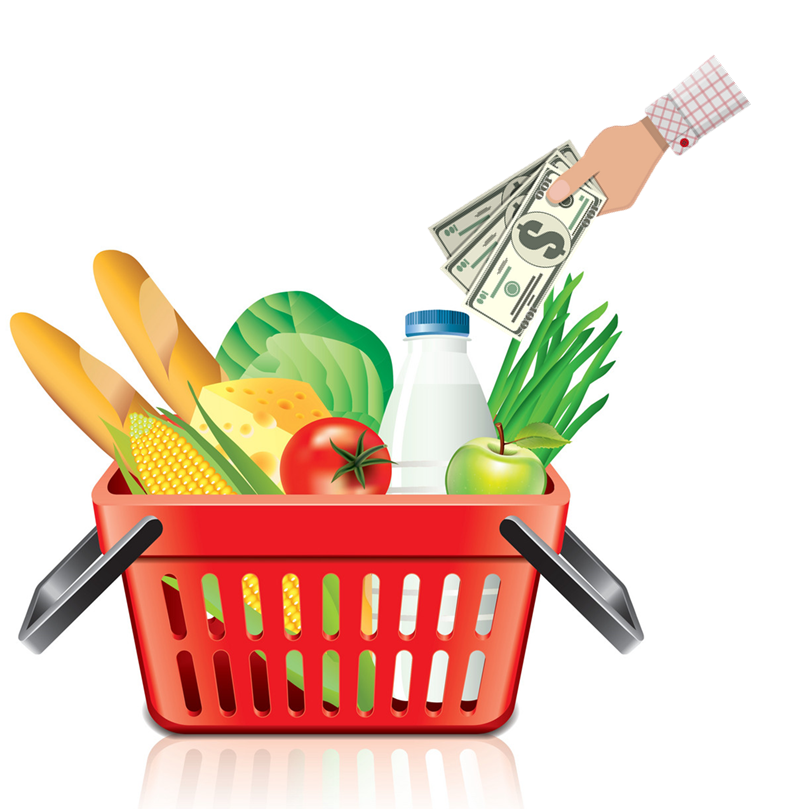 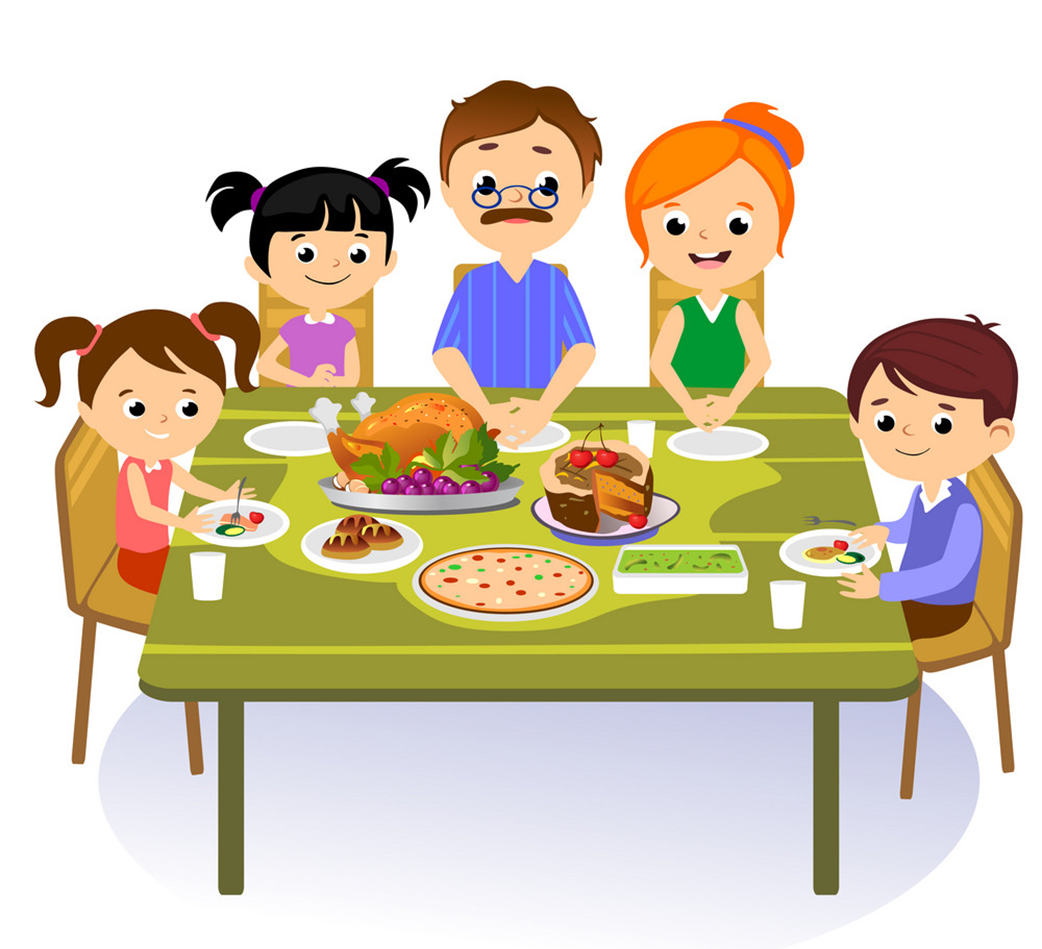 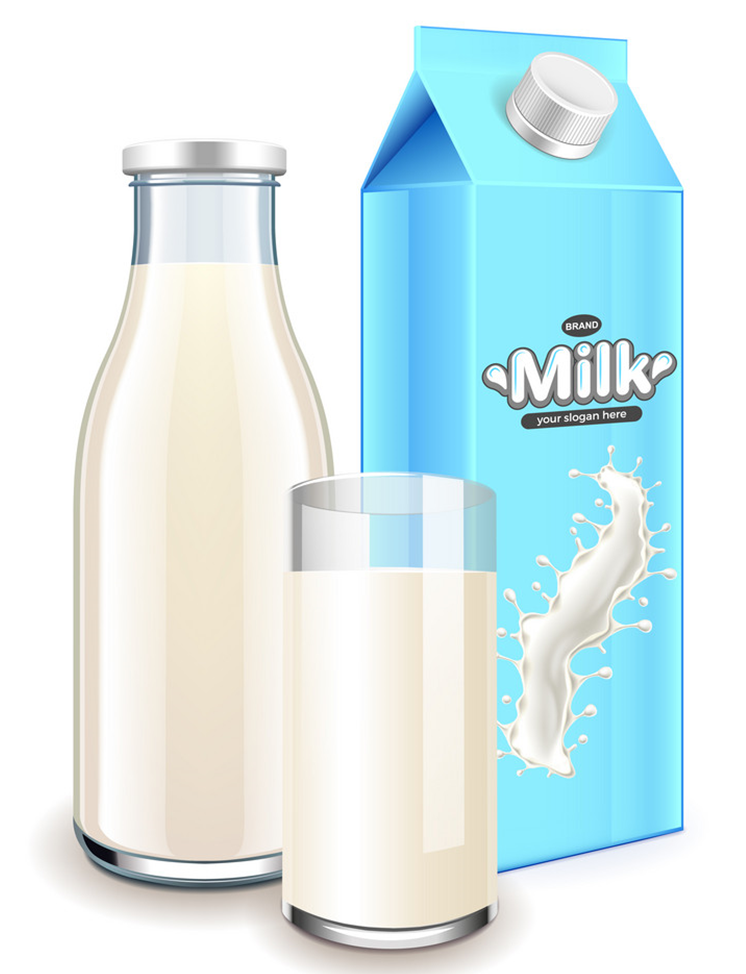 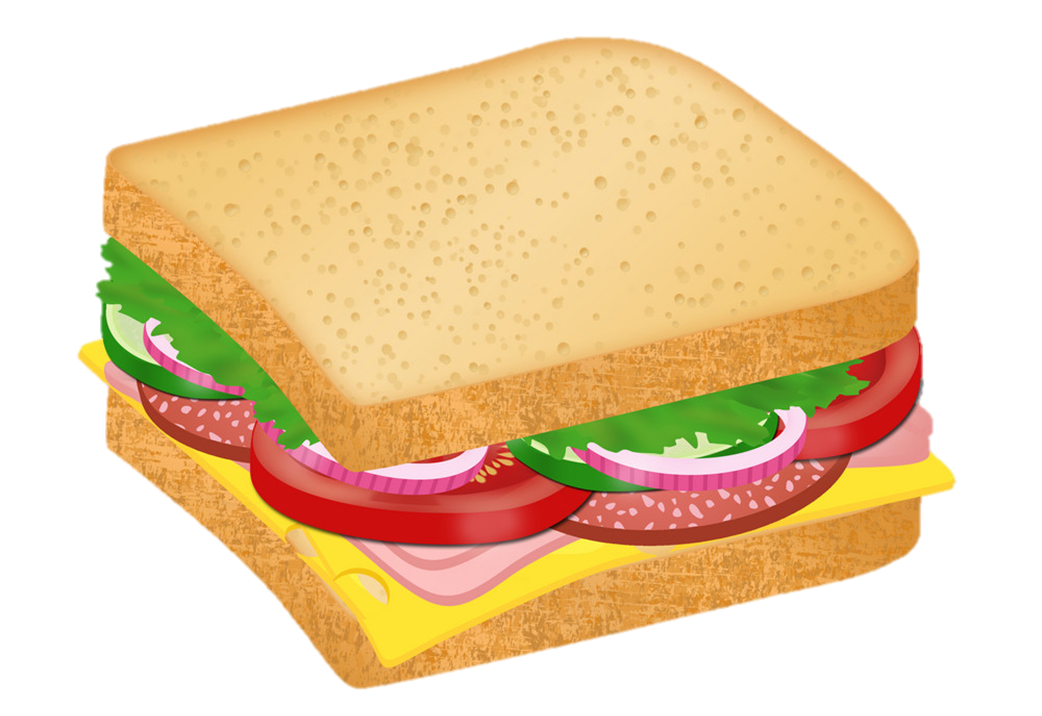 milk
sandwich
meal
buy
/mɪlk/
/ˈsænwɪtʃ/
/miːl/
/baɪ/
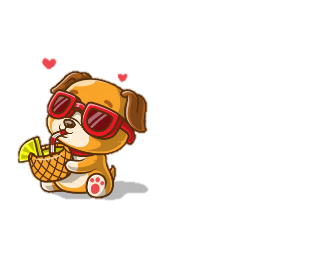 5. Read and complete.
What do English children usually eat nowadays? At (1) ________, Jim goes to a shop and buys a (2) ________, some chocolate and some milk. Some of his friends buy (3) ________ at the shop, too. Some of the sandwiches are (4) ________, but some aren't. School meals are healthier, but Jim and his friends never (5) ______ at the school canteen.
lunch
healthy
sandwich
eat
lunch
food
sandwich
healthy
food
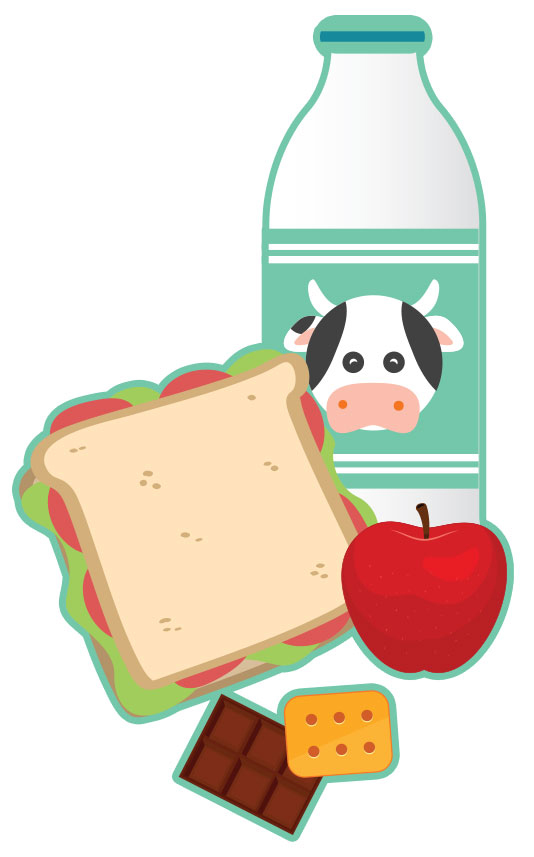 eat
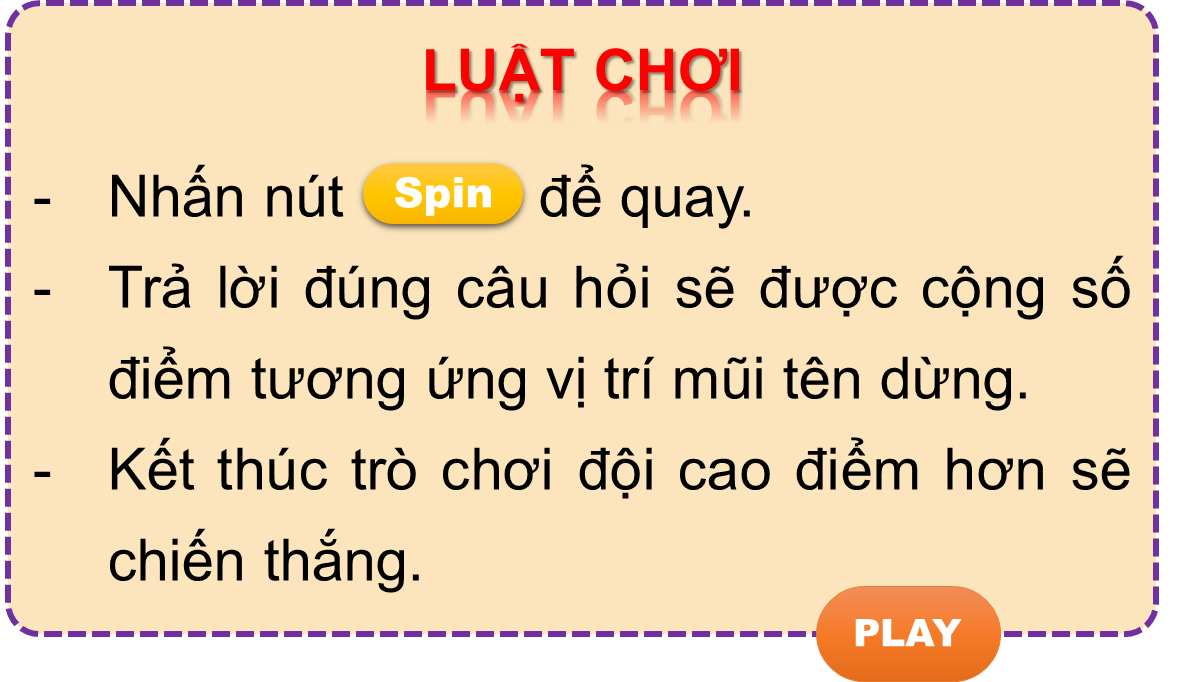 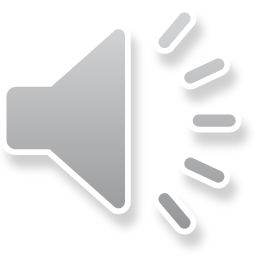 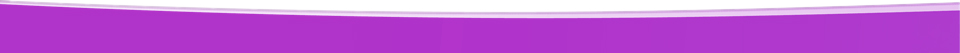 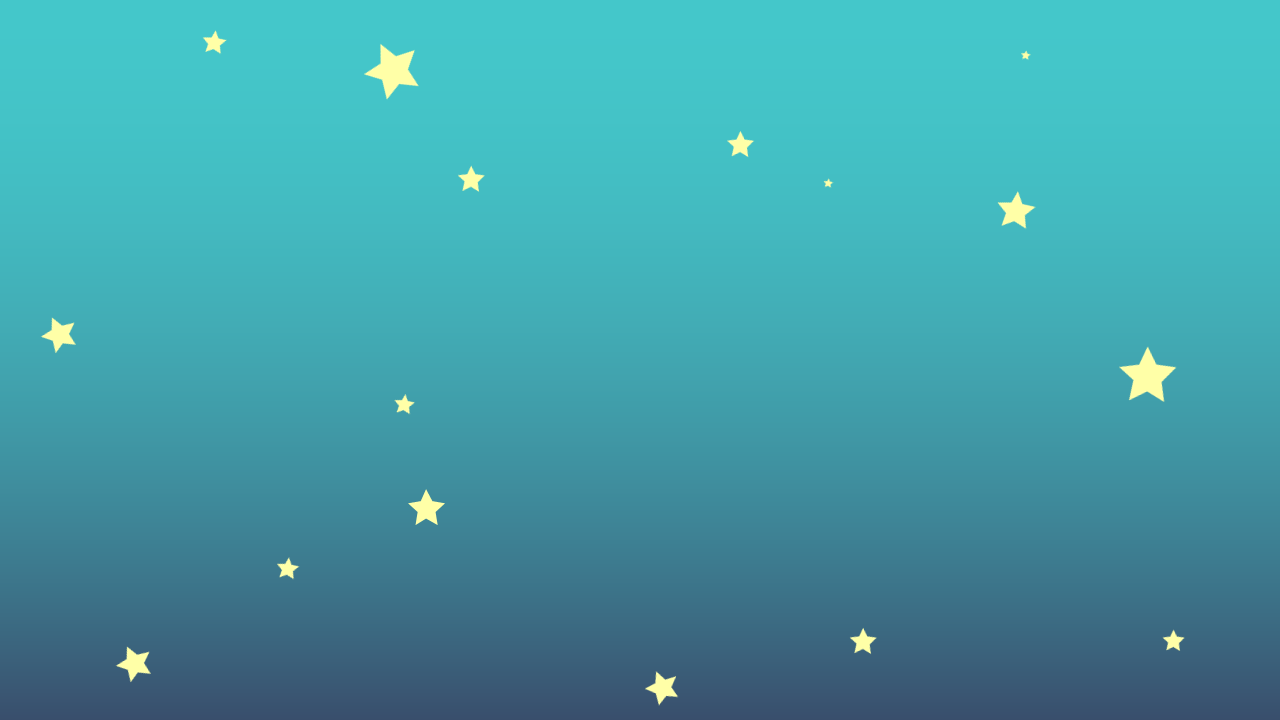 Vòng quay kì diệu
LUẬT CHƠI

Nhấn nút            để quay.
Trả lời đúng câu hỏi sẽ được cộng số    điểm tương ứng vị trí mũi tên dừng.
Kết thúc trò chơi đội cao điểm hơn sẽ chiến thắng.
50
10
20
30
Spin
10
20
40
30
Spin
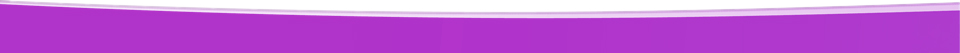 PLAY
[Speaker Notes: Ms Huyền Phạm - 0936.082.789 – YOUTUBE: MsPham.  Facebook: Dạy và học cùng công nghệ.]
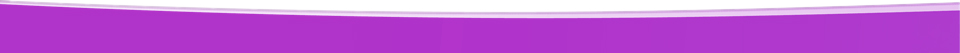 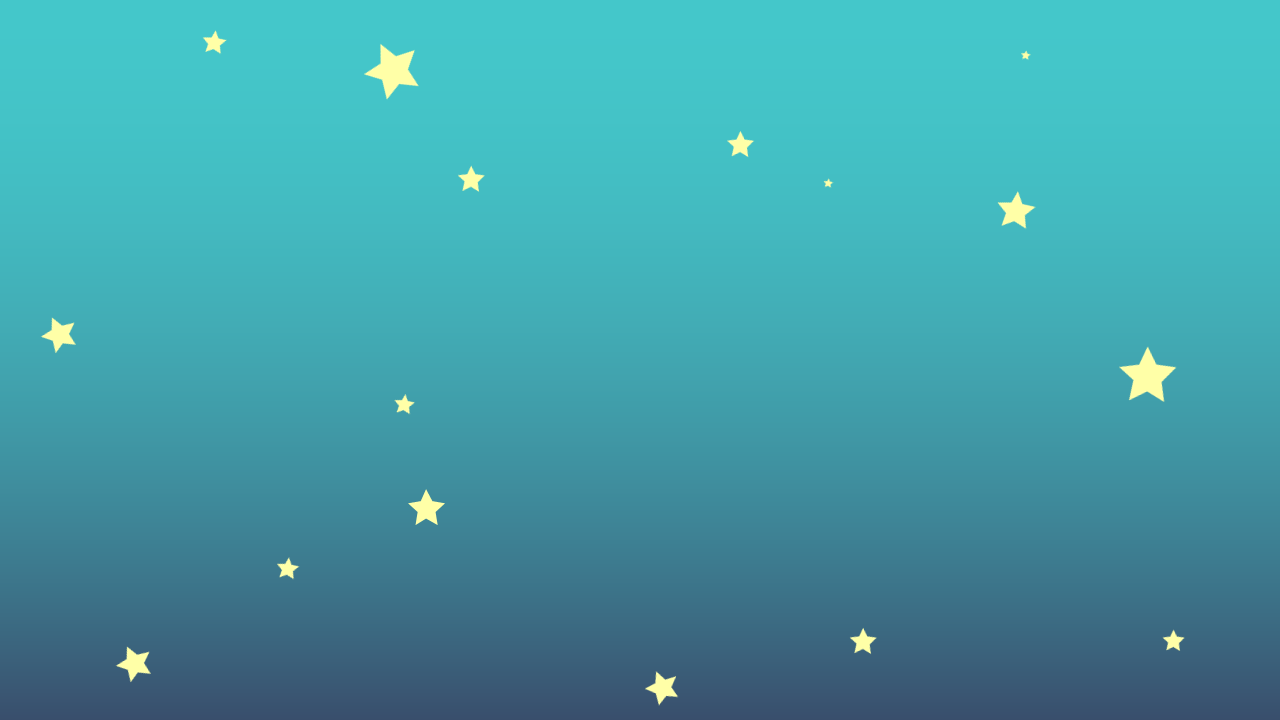 _______________?
I’d like some biscuits
50
10
20
30
10
20
40
What would you
like to eat?
30
Xem đáp án
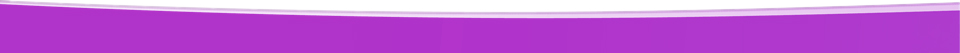 Spin
[Speaker Notes: Ms Huyền Phạm - 0936.082.789 – YOUTUBE: MsPham.  Facebook: Dạy và học cùng công nghệ.]
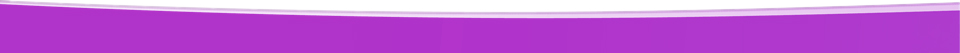 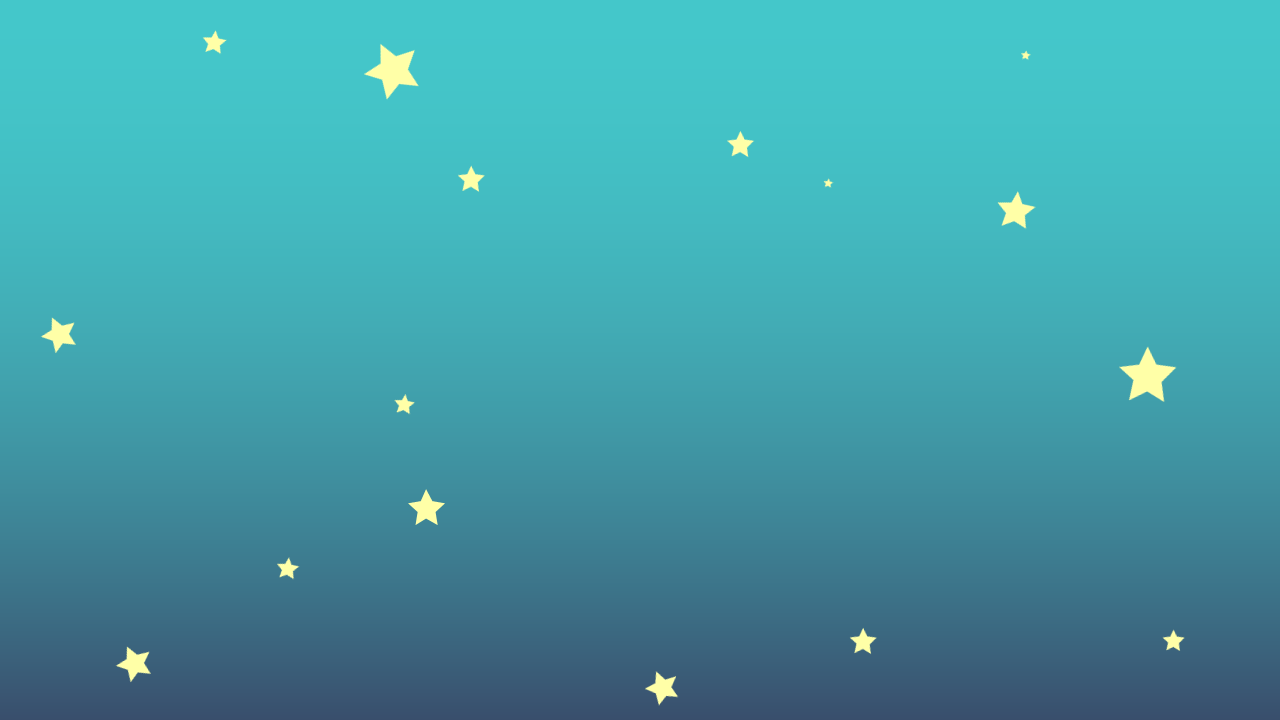 What would you like to eat?
_______ a bar of chocolate.
50
10
20
30
10
20
04
I’d like
30
Xem đáp án
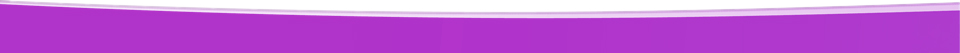 Spin
[Speaker Notes: Ms Huyền Phạm - 0936.082.789 – YOUTUBE: MsPham.  Facebook: Dạy và học cùng công nghệ.]
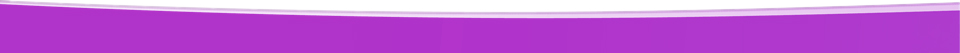 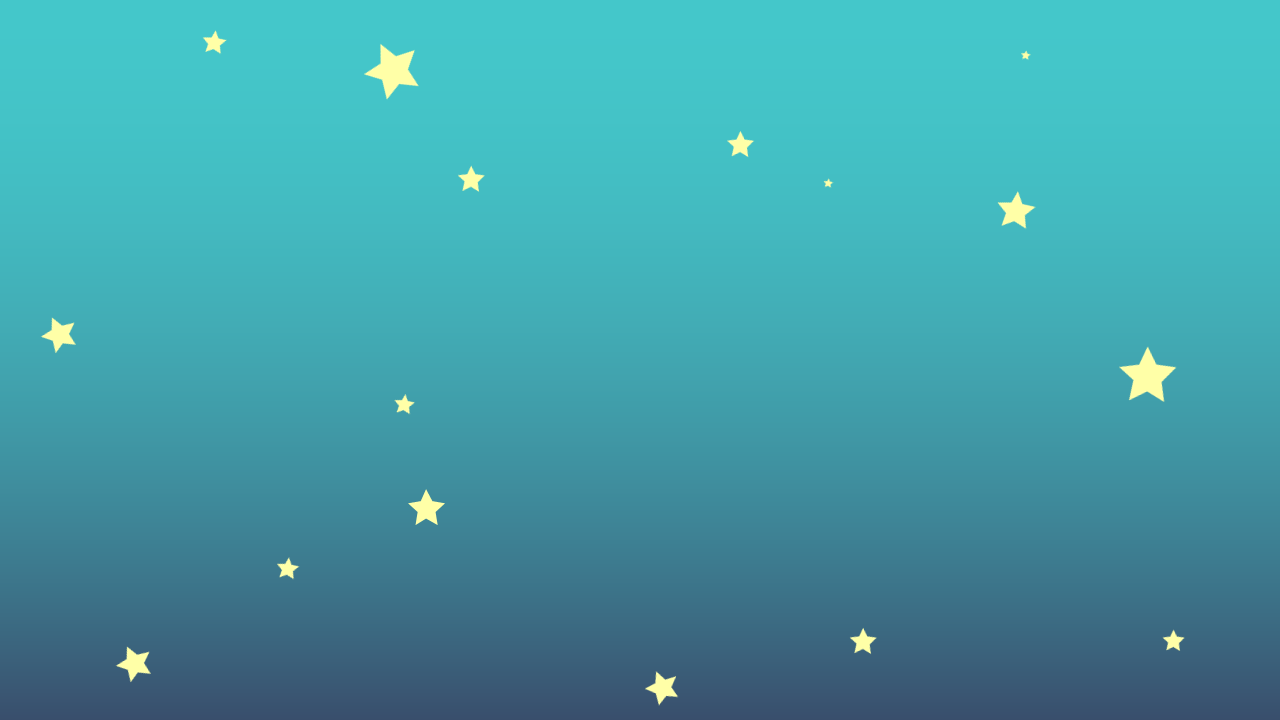 What ____ you like to drink?
I’d like a glass of water.
50
10
20
30
10
20
04
30
would
Xem đáp án
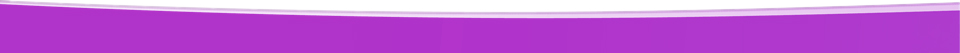 Spin
[Speaker Notes: Ms Huyền Phạm - 0936.082.789 – YOUTUBE: MsPham.  Facebook: Dạy và học cùng công nghệ.]
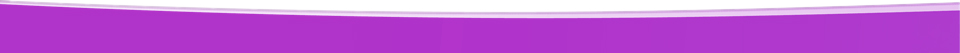 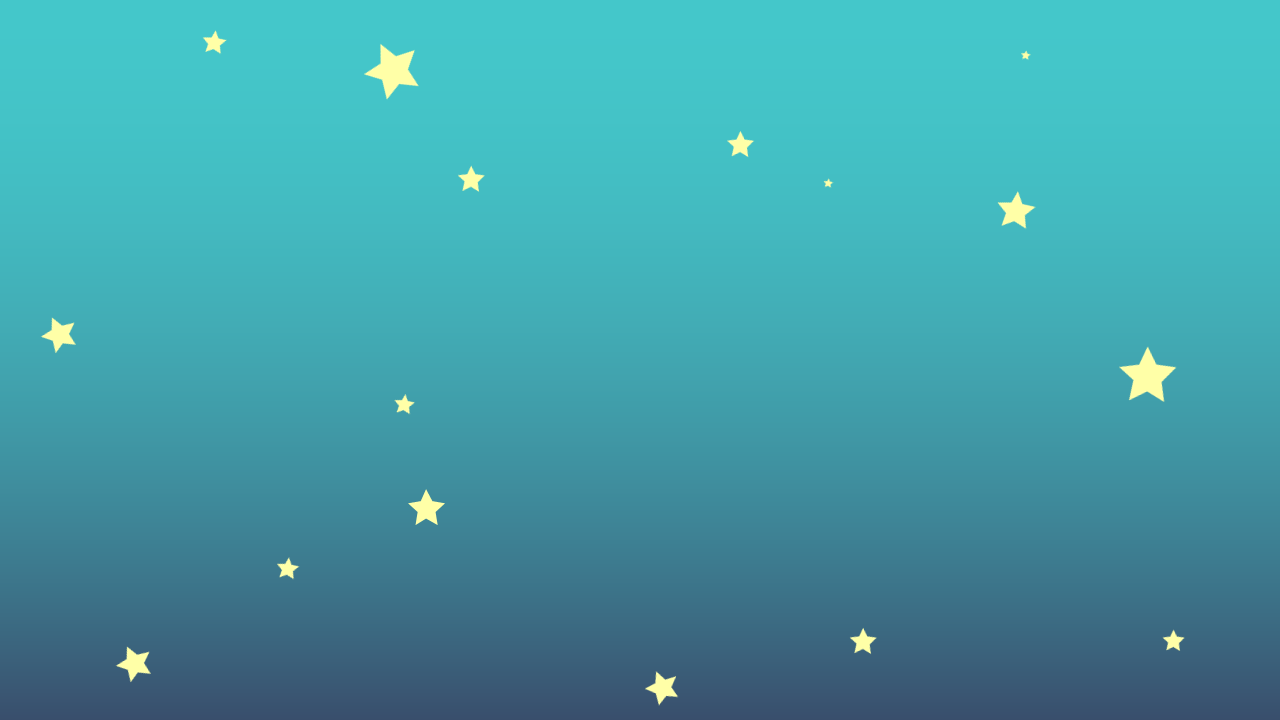 What would you ___ to drink?
I’d like a carton of milk.
50
10
20
30
10
20
40
like
30
Xem đáp án
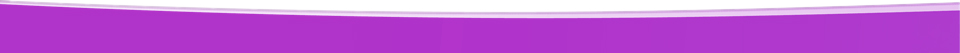 Spin
[Speaker Notes: Ms Huyền Phạm - 0936.082.789 – YOUTUBE: MsPham.  Facebook: Dạy và học cùng công nghệ.]
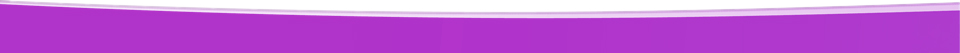 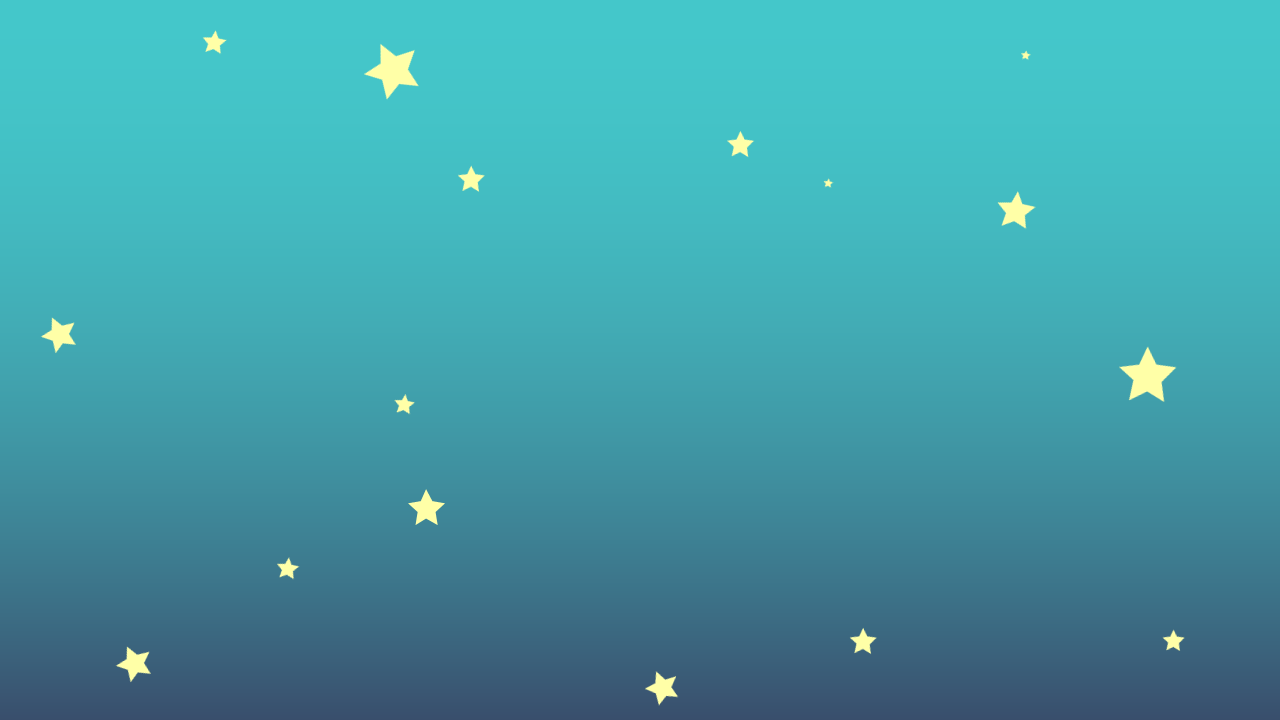 What would you like to eat/drink?
I’d like a bowl of noodles.
50
10
20
30
10
20
40
30
eat
Xem đáp án
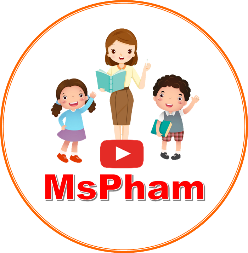 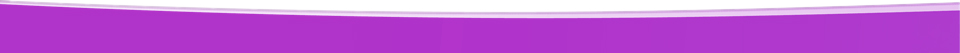 Spin
[Speaker Notes: Ms Huyền Phạm - 0936.082.789 – YOUTUBE: MsPham.  Facebook: Dạy và học cùng công nghệ.]
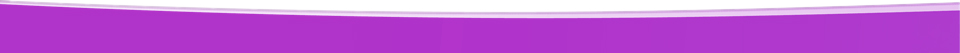 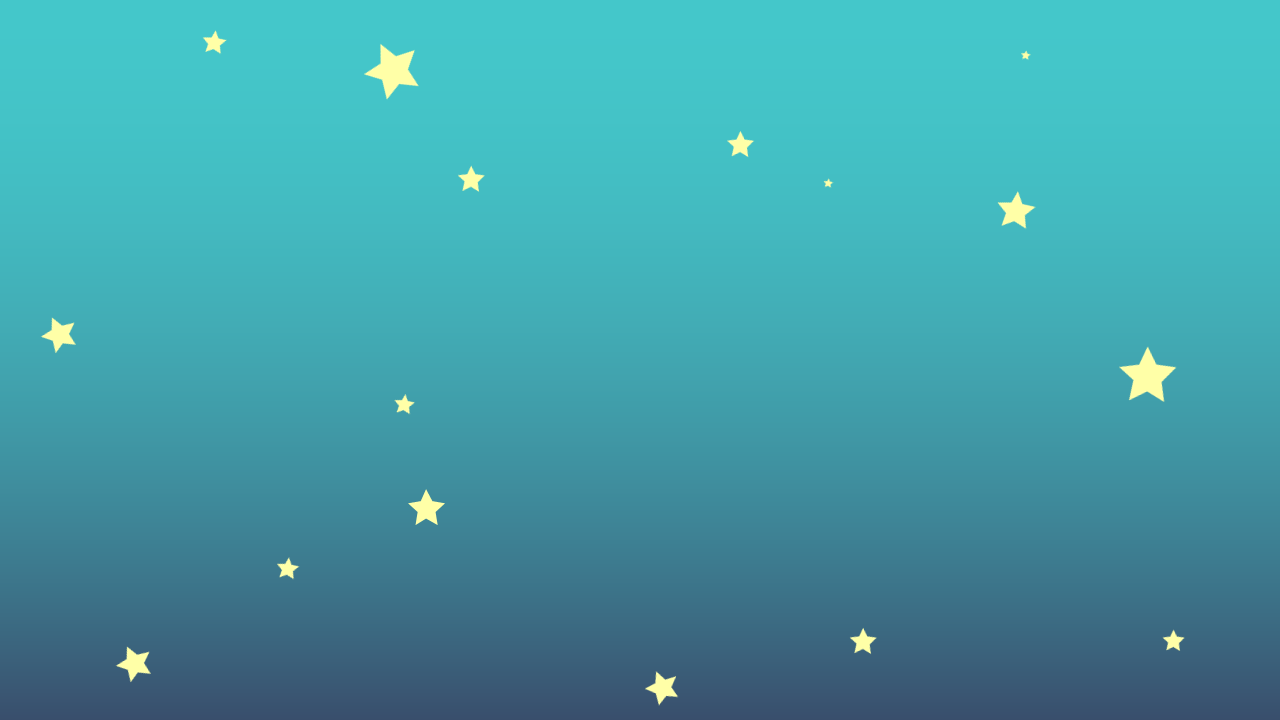 What would you like to eat/drink?
I’d like a carton of lemonade.
50
10
20
30
10
20
40
30
drink
Xem đáp án
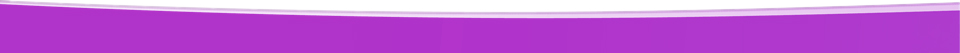 Spin
[Speaker Notes: Ms Huyền Phạm - 0936.082.789 – YOUTUBE: MsPham.  Facebook: Dạy và học cùng công nghệ.]
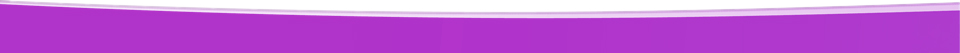 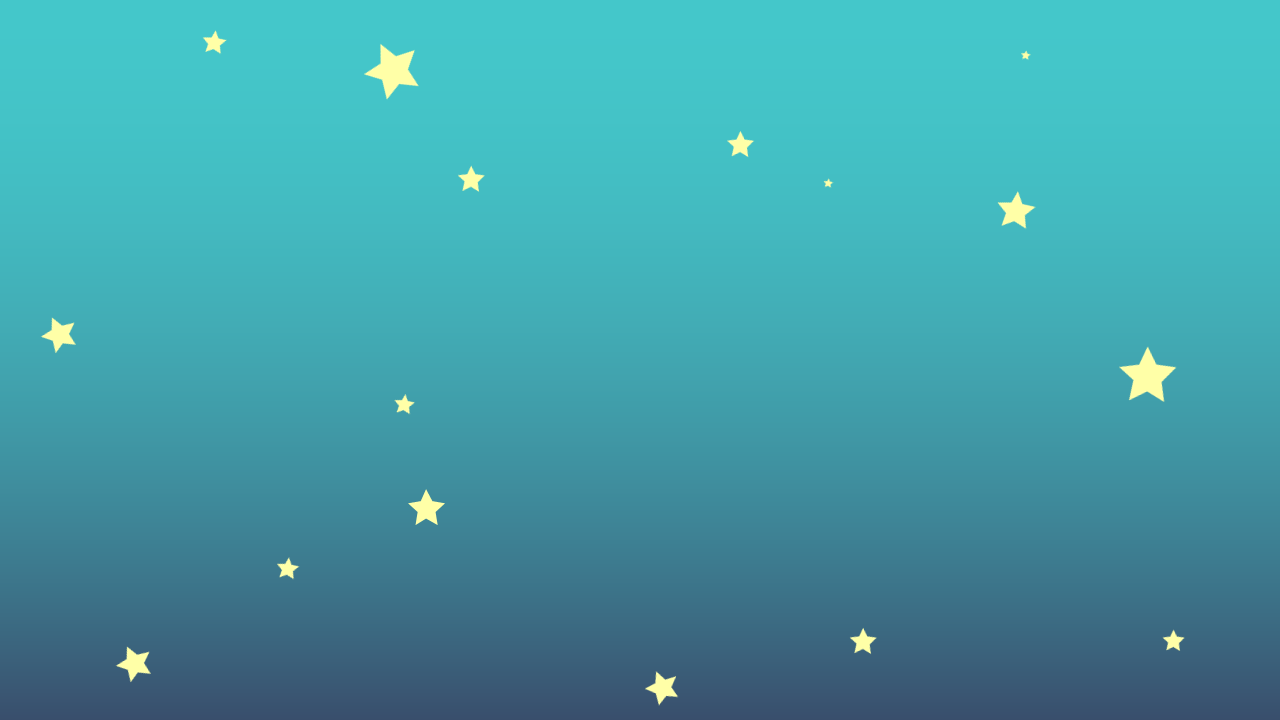 What would you like to eat?
I’d like some chocolate/chocolates.
50
10
20
30
10
20
40
30
chocolate
Xem đáp án
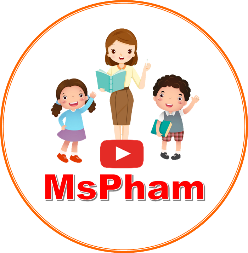 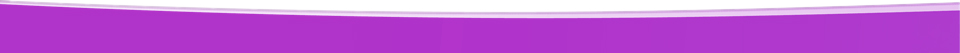 Spin
[Speaker Notes: Ms Huyền Phạm - 0936.082.789 – YOUTUBE: MsPham.  Facebook: Dạy và học cùng công nghệ.]
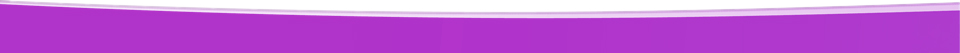 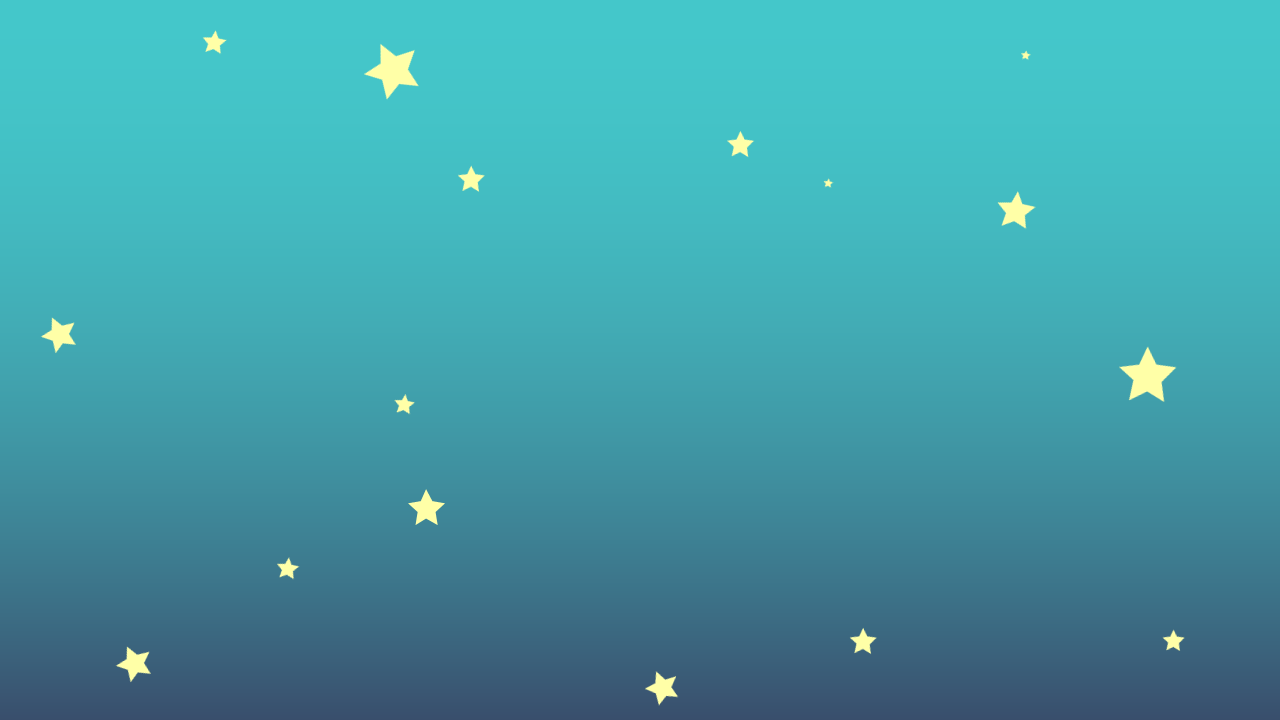 What would you like to drink?
I’d like __________.
a. a packet of biscuits 
     b. a glass of orange juice
50
10
20
30
10
20
40
30
b. a glass of orange juice
Xem đáp án
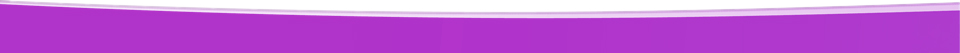 Spin
[Speaker Notes: Ms Huyền Phạm - 0936.082.789 – YOUTUBE: MsPham.  Facebook: Dạy và học cùng công nghệ.]
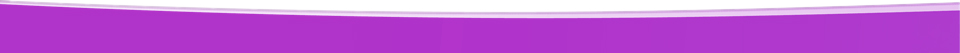 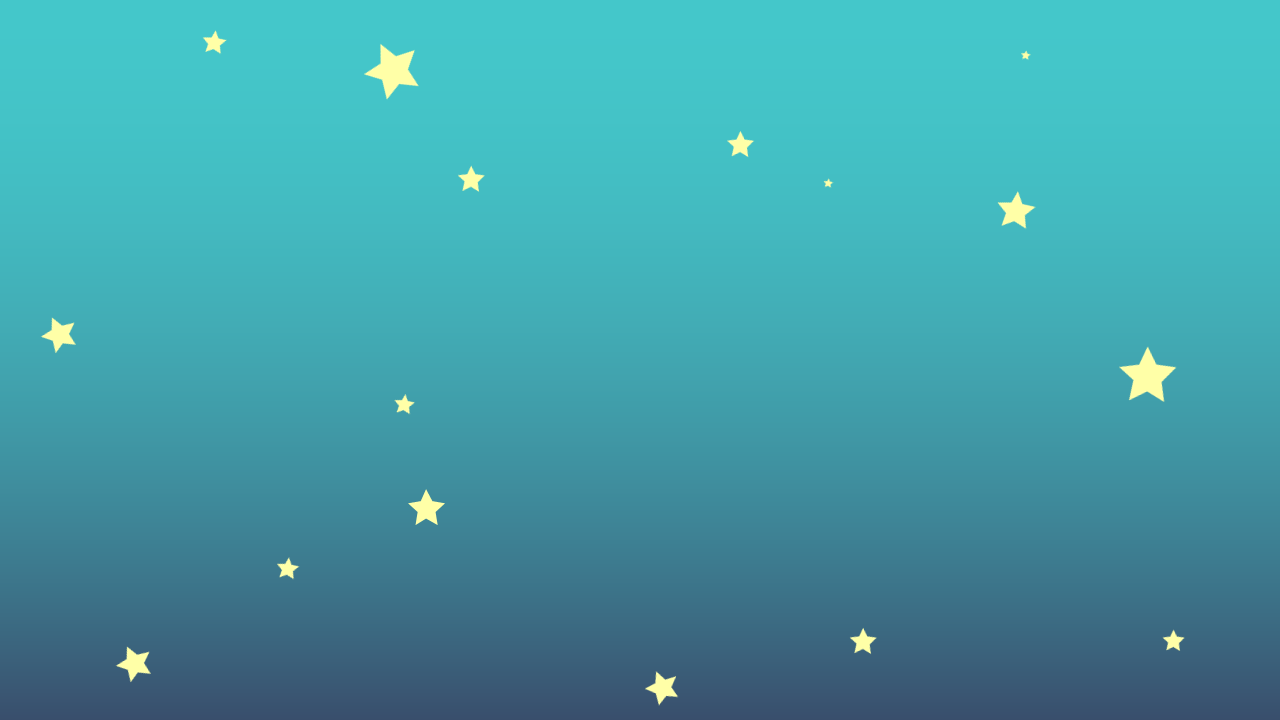 What would you like to drink?
I’d like __________.
               a. glass of water
     b. a glass of water
50
10
20
30
10
20
04
b. a glass of water
30
Xem đáp án
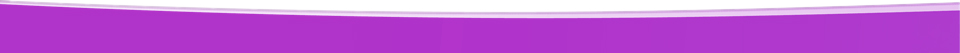 Spin
[Speaker Notes: Ms Huyền Phạm - 0936.082.789 – YOUTUBE: MsPham.  Facebook: Dạy và học cùng công nghệ.]
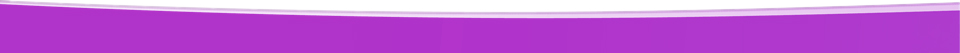 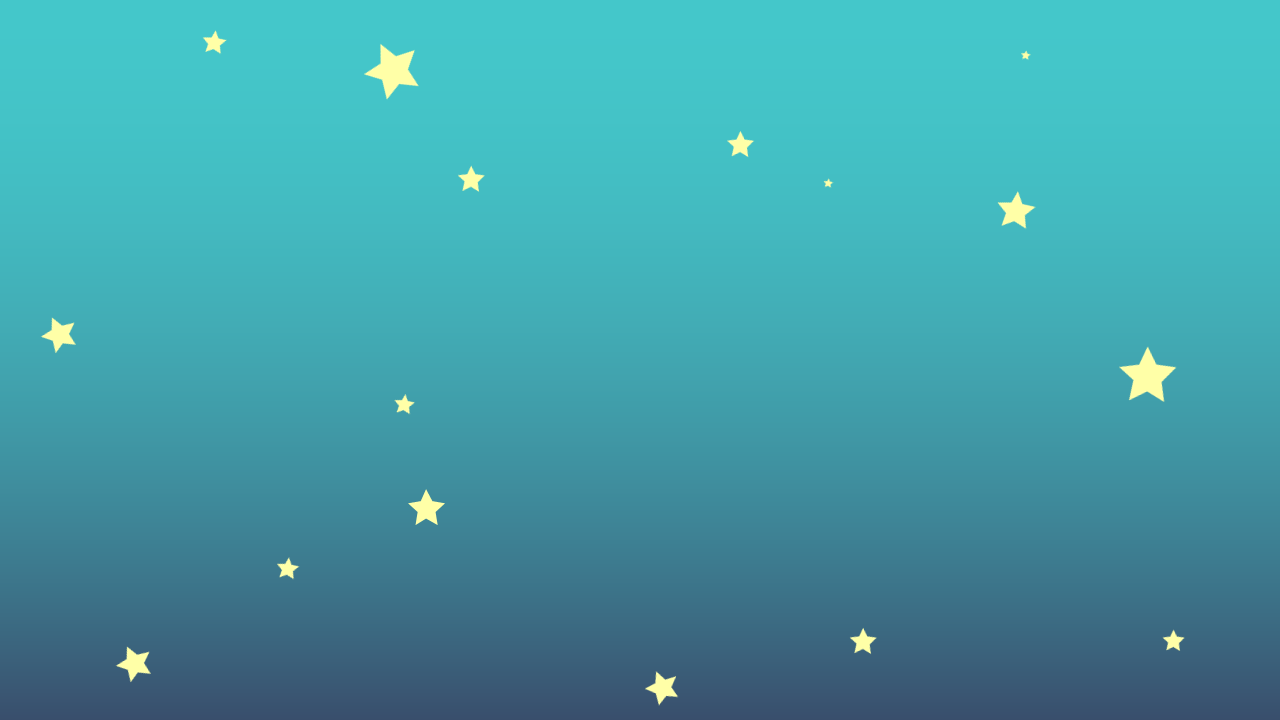 What would you like to eat?
I’d like __________.
a. a bowl of rice
      b. a bowl of noodle
50
10
20
30
10
20
04
a. a bowl of rice
30
Xem đáp án
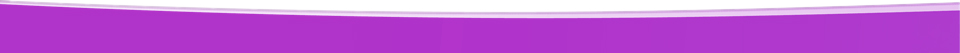 Spin
[Speaker Notes: Ms Huyền Phạm - 0936.082.789 – YOUTUBE: MsPham.  Facebook: Dạy và học cùng công nghệ.]
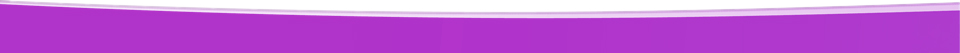 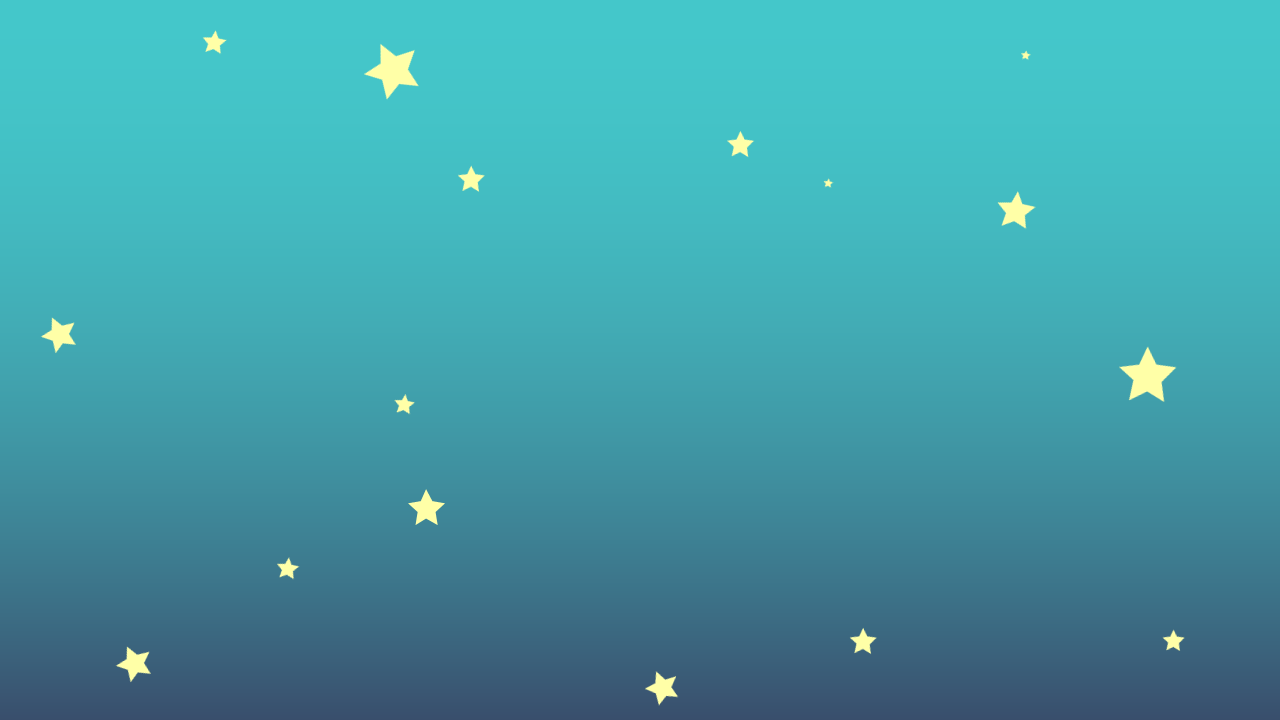 50
10
20
30
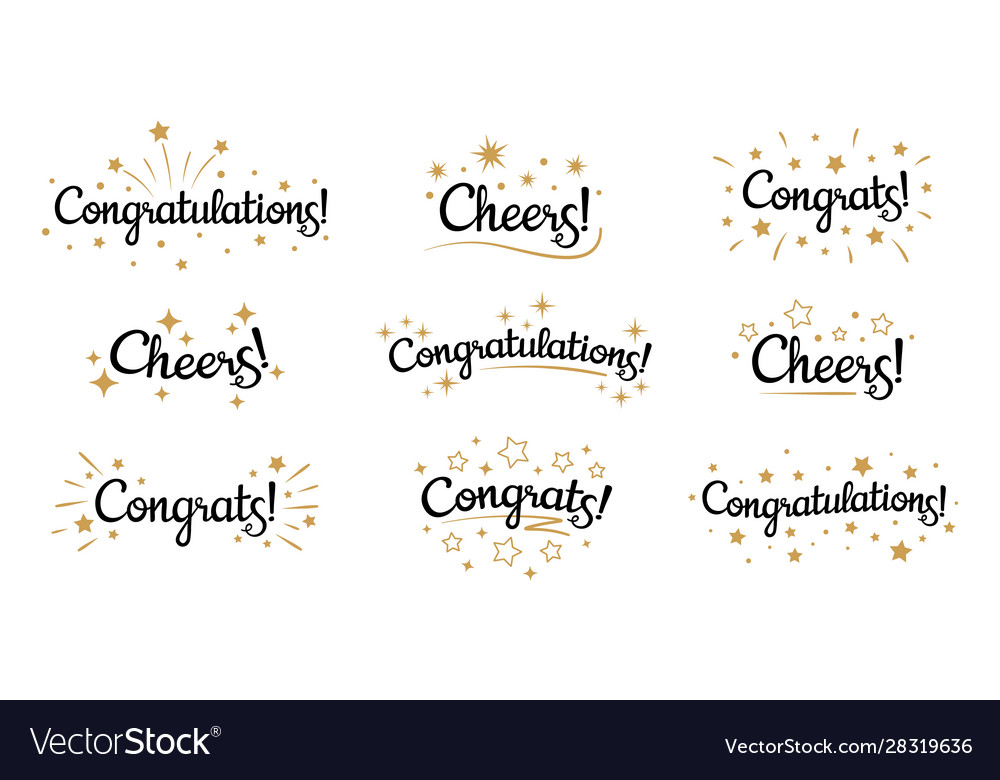 10
20
40
30
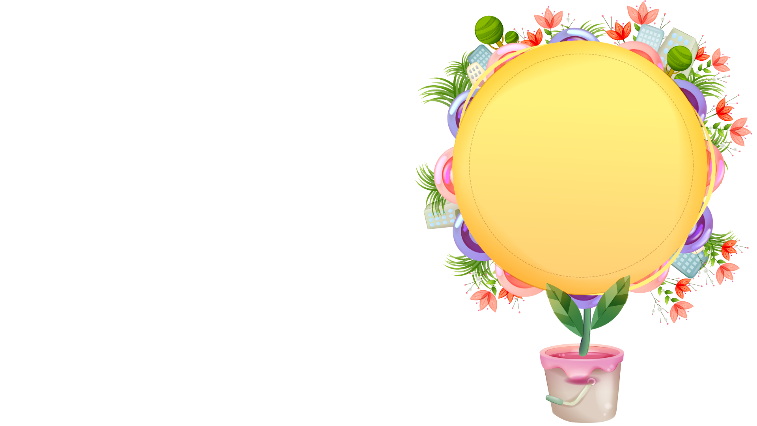 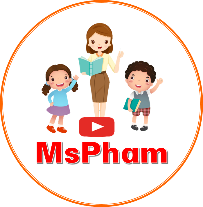 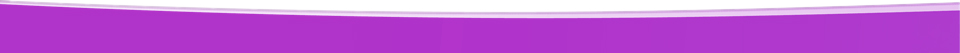 EXIT
[Speaker Notes: Ms Huyền Phạm - 0936.082.789 – YOUTUBE: MsPham.  Facebook: Dạy và học cùng công nghệ.]
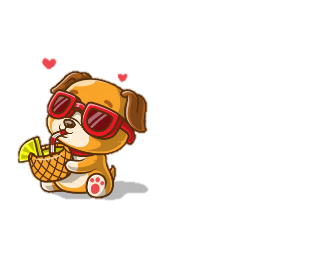 6. Let’s sing
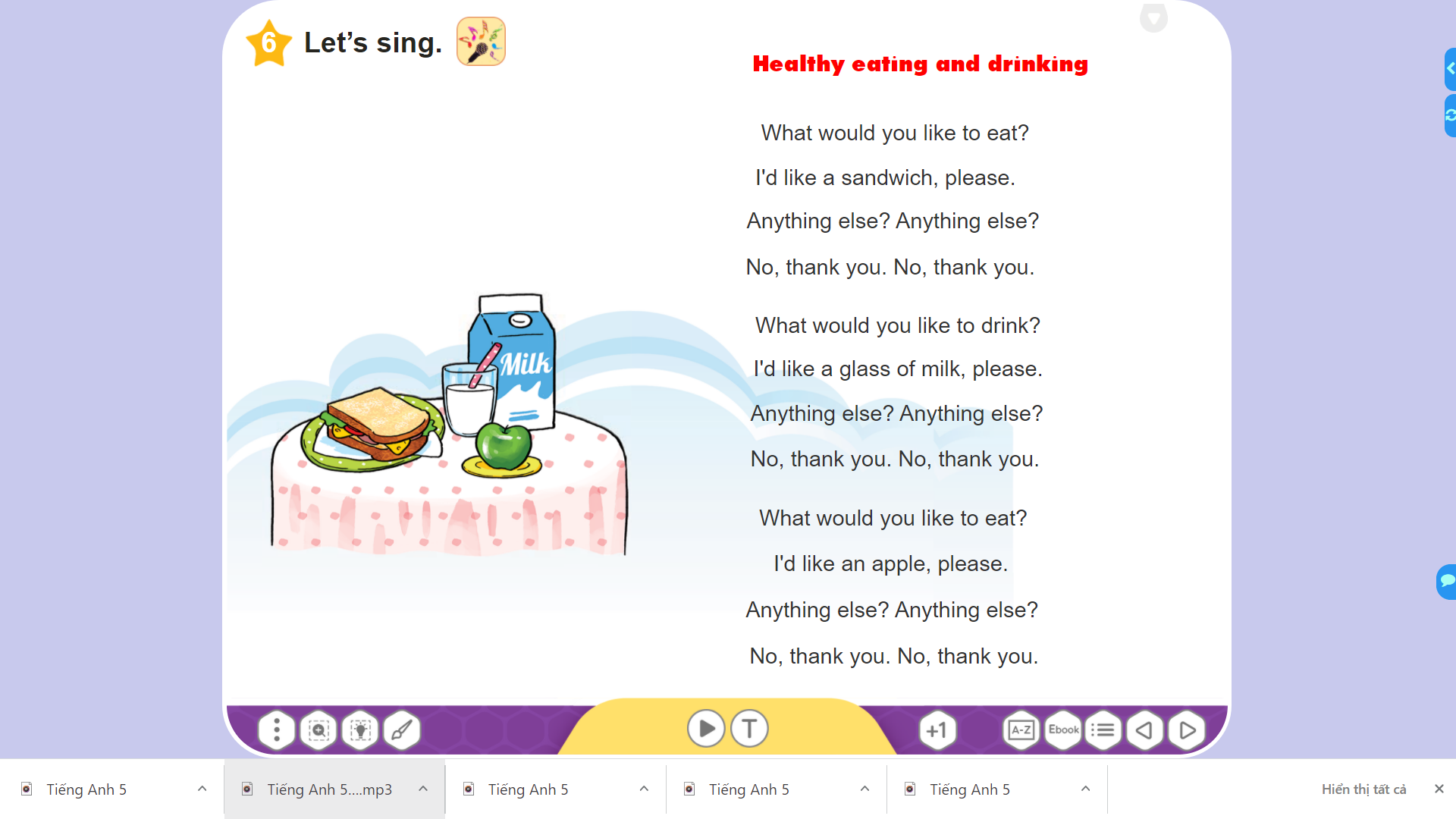 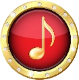 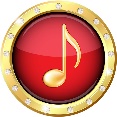